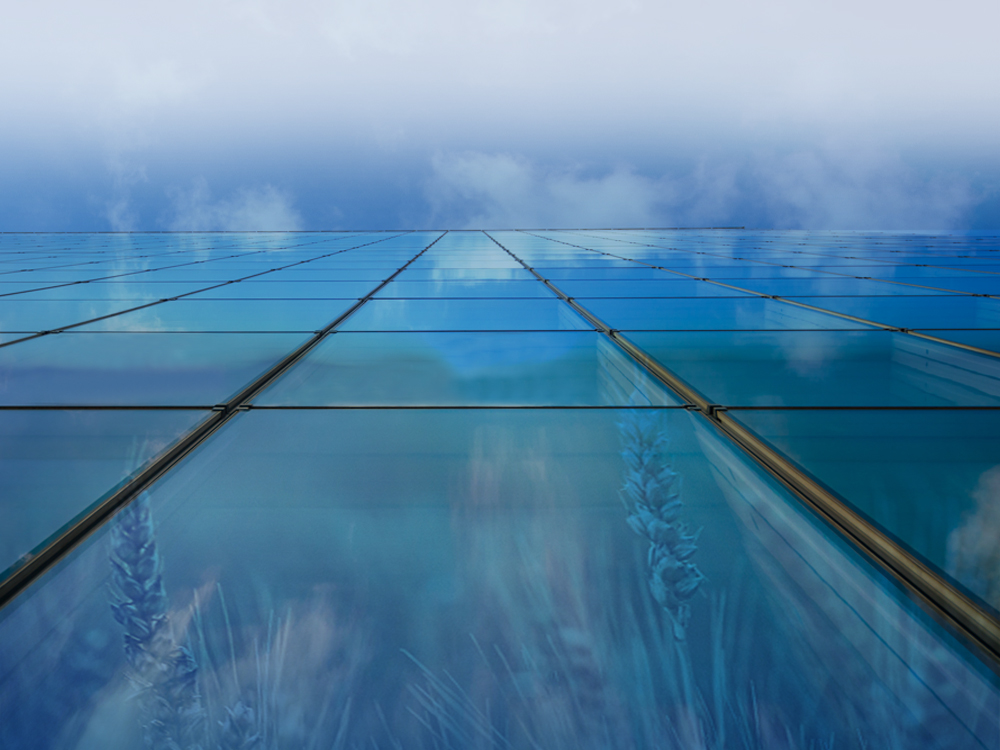 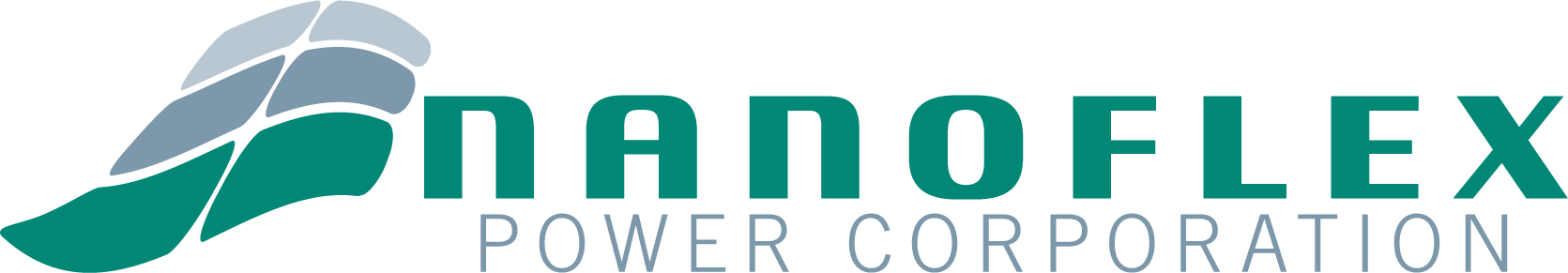 This is Daylight Savings.
Harvest more energy 
from more places.

For Less.
Investor Presentation
March 2017
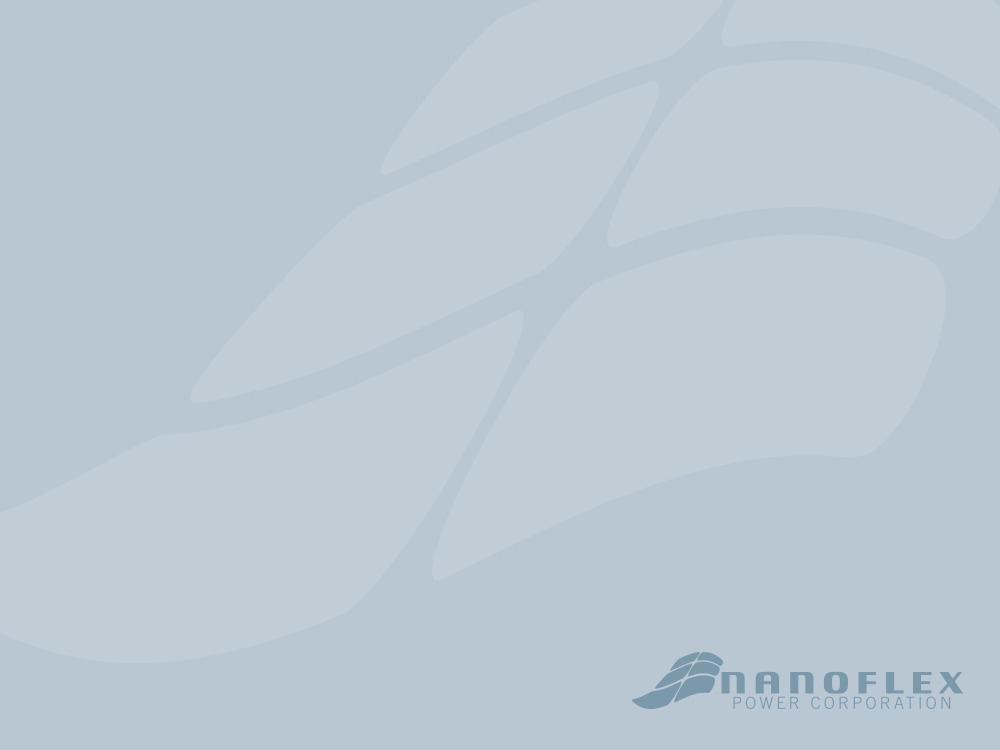 Forward Looking Statements
This presentation may contain forward-looking information about NanoFlex Power Corporation, a Florida corporation and its wholly-owned subsidiary, Global Photonic Energy Corporation, a Pennsylvania corporation (collectively, the “Company”). All statements other than statements of historical facts included herein regarding the Company’s financial position, business strategy, growth strategy and other plans and objectives for future operations, are forward-looking statements. The words “anticipate,” “believe,” “estimate,” “expect,” “intend,” “plan” and similar expressions that may tend to suggest a future event or outcome are not guarantees of performance and are inherently subject to numerous risks and uncertainties, many of which cannot be predicted or anticipated.  Future events and actual results, financial or otherwise, could differ materially from those contained herein. Potential investors are cautioned that any such forward-looking statements are not guarantees of future performance and involve significant risks and uncertainties, and that actual results may differ materially from those projected in the forward-looking statements as a result of various factors, including without limitation, the risks set forth "Risk Factors" contained in the Company’s Annual Reports on Form10-K. Potential investors are urged to carefully consider all risk-factors highlighted in the private placement memorandum. All forward-looking statements are expressly qualified in their entirety by the foregoing cautionary statement. 
 This is not a solicitation to sell nor offer to buy.
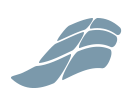 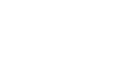 Proprietary
2
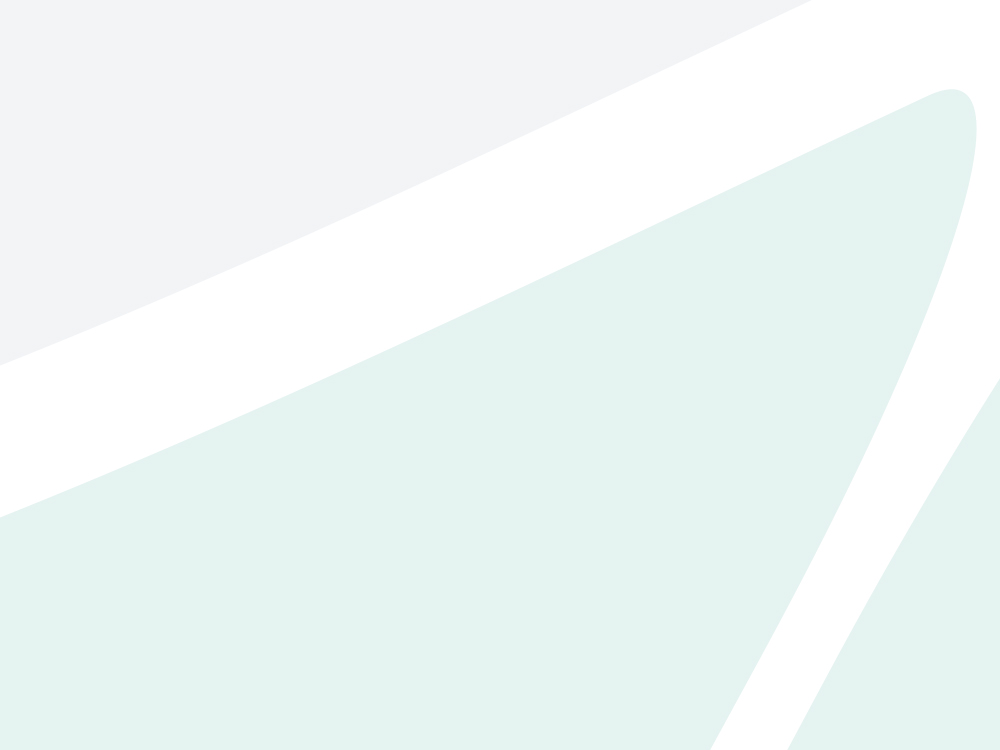 Investment Highlights
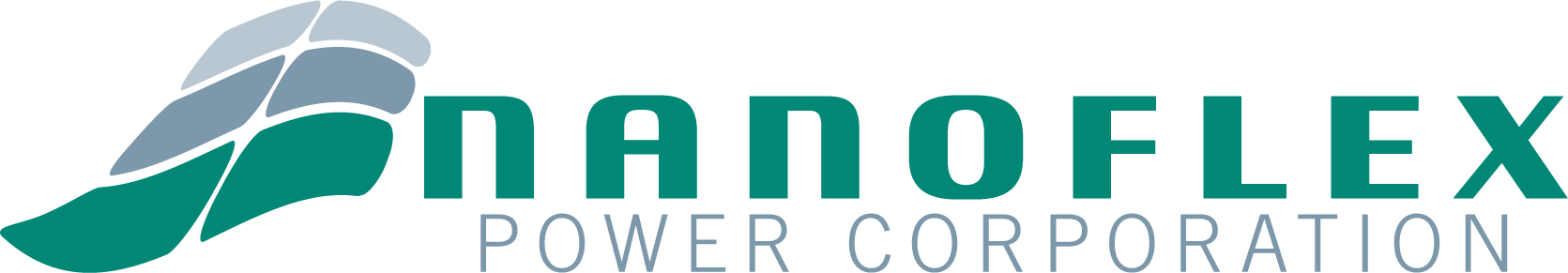 Current solar technologies limit solar output and applications

NanoFlex-enabled solar solutions dramatically outperform currently commercialized thin films – enabling new applications & unlocking markets 

Target priorities: military & portable power applications, high density solar farms and multi-story/space-constrained rooftops

Commercialization of NanoFlex technologies via joint development with manufacturing partner SolAero Technologies

Currently pursuing multiple sponsored development projects to accelerate commercialization & generate near-term revenue

Capital-efficient business model via fab-less manufacturing & licensing with industry partners accelerates commercialization & mitigates risk
Proprietary
3
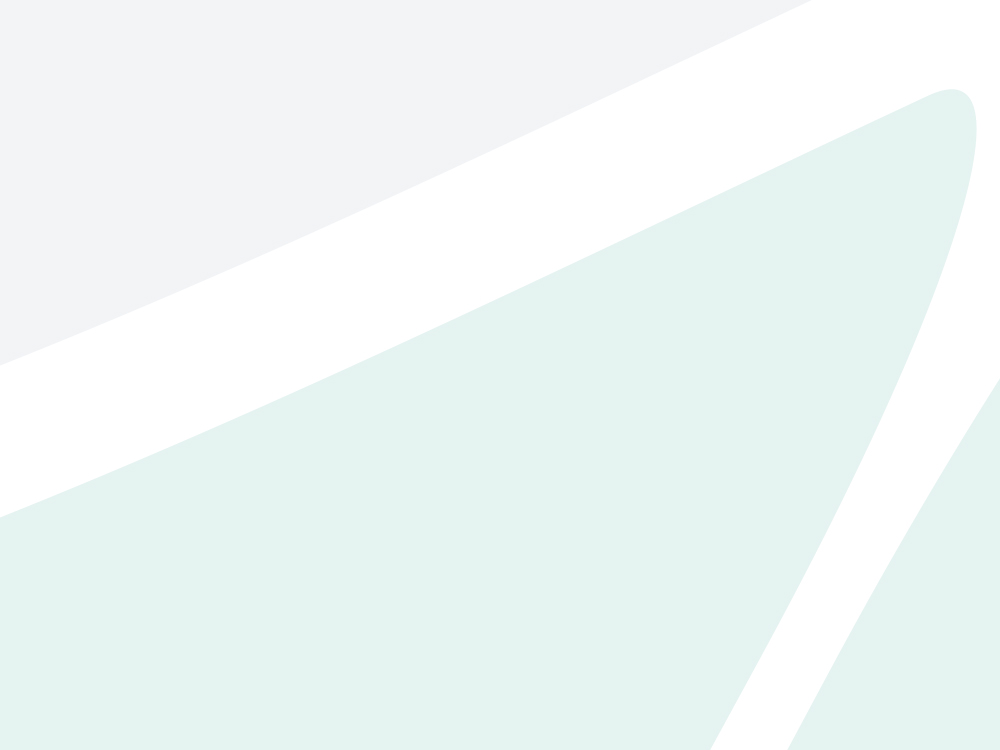 Opening New Markets to Solar Power
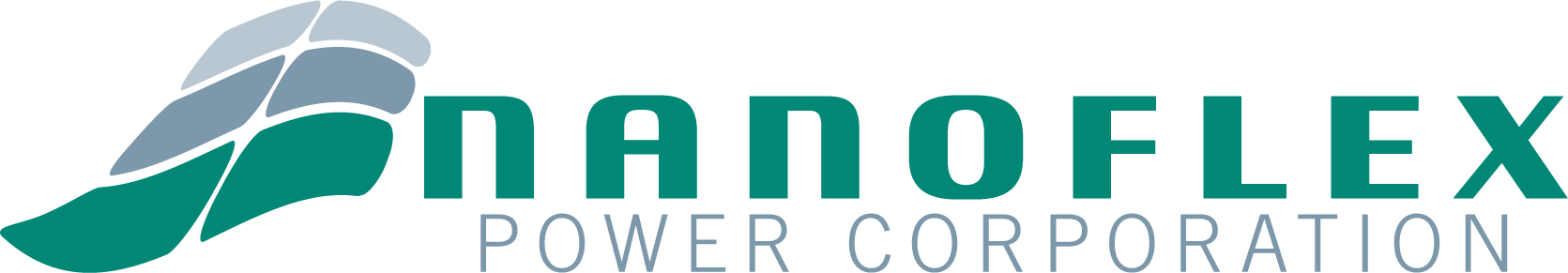 NanoFlex technology makes the highest efficiency 
III-V space-program solar cells 
cost-competitive, thin, and flexible 
for terrestrial applications
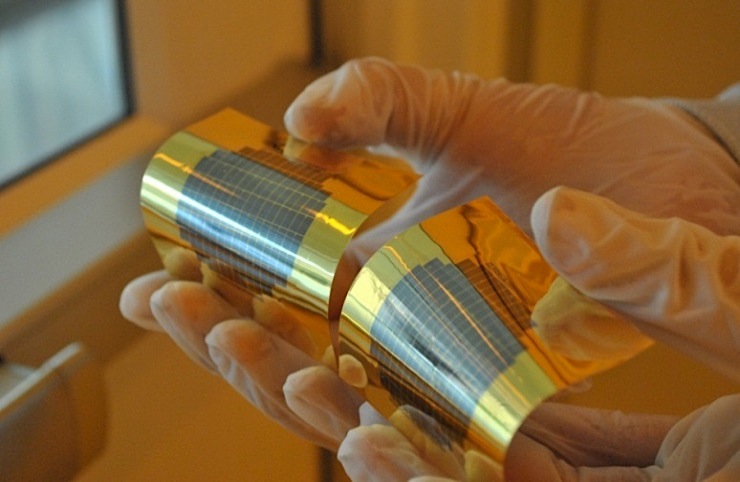 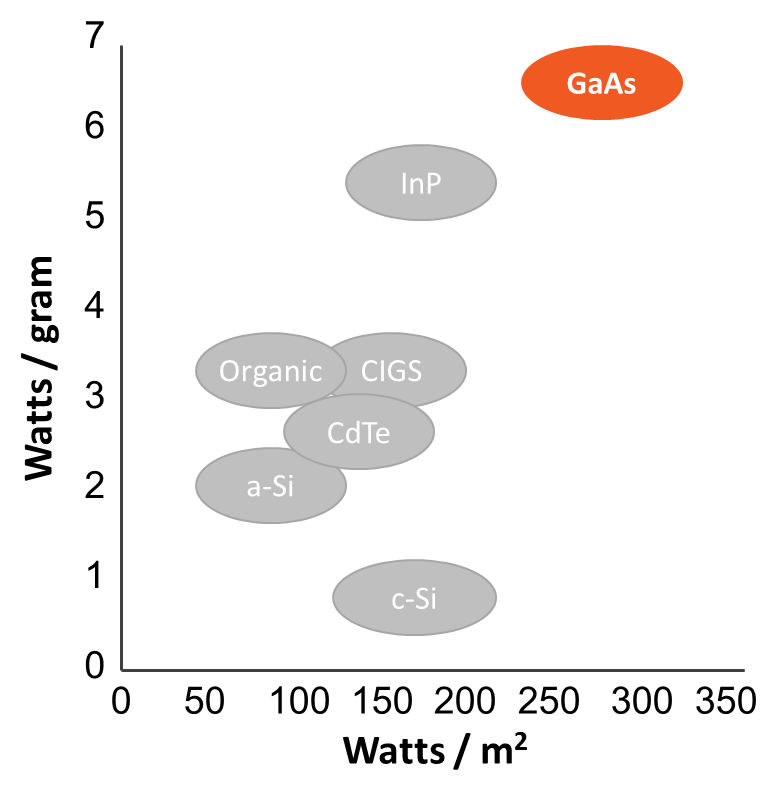 Source: University of Michigan, NanoFlex Power
Proprietary
4
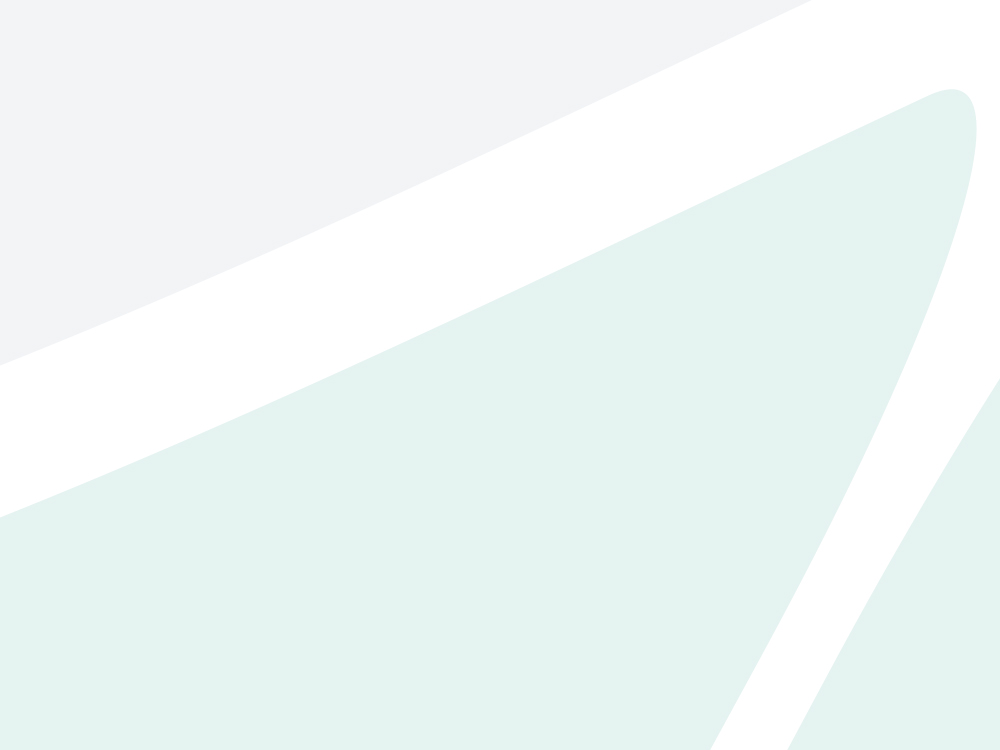 Patented Wafer Reuse Technology Creates 
High Efficiency Solar Thin Films at Breakthrough Prices
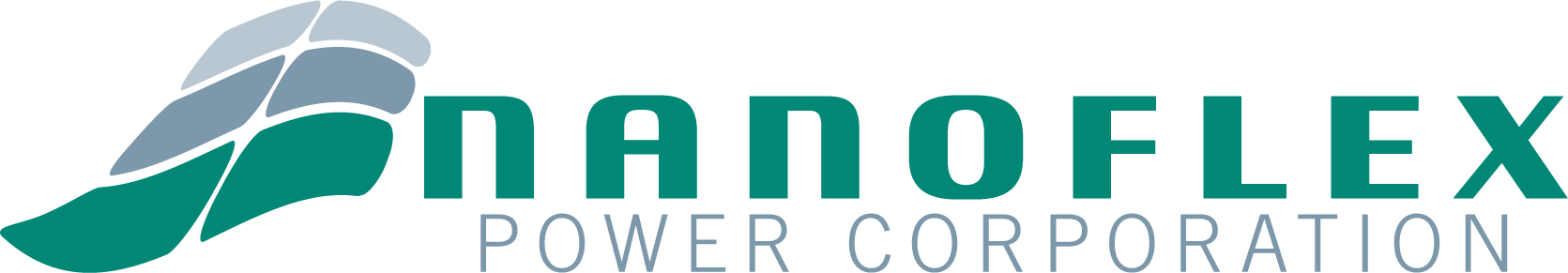 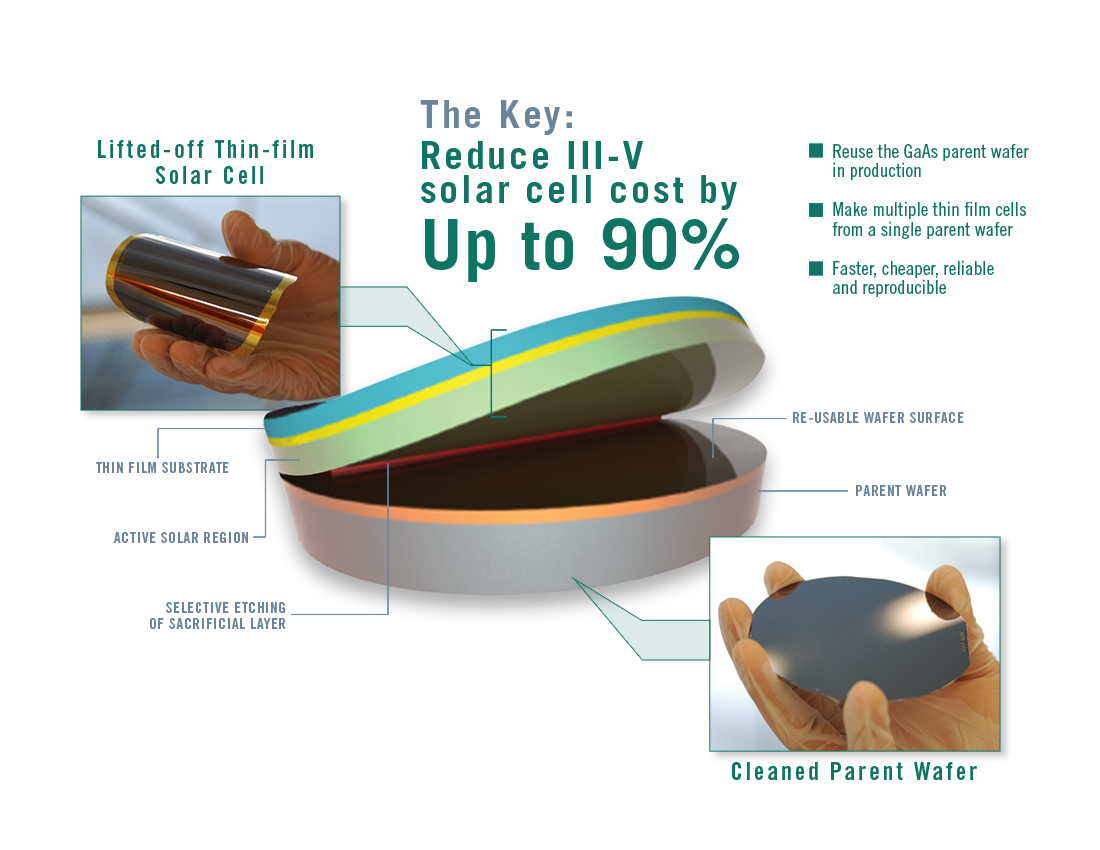 Made possible through patented Non-Destructive Epitaxial Lift Off
Proprietary
5
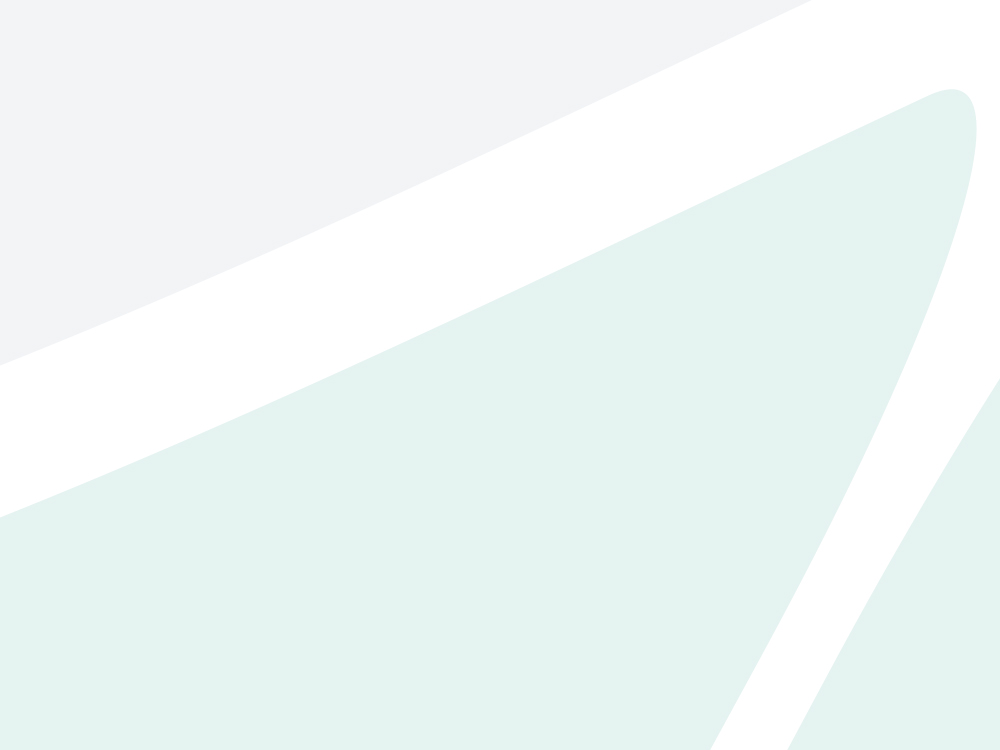 More Savings: Mini-Concentrators
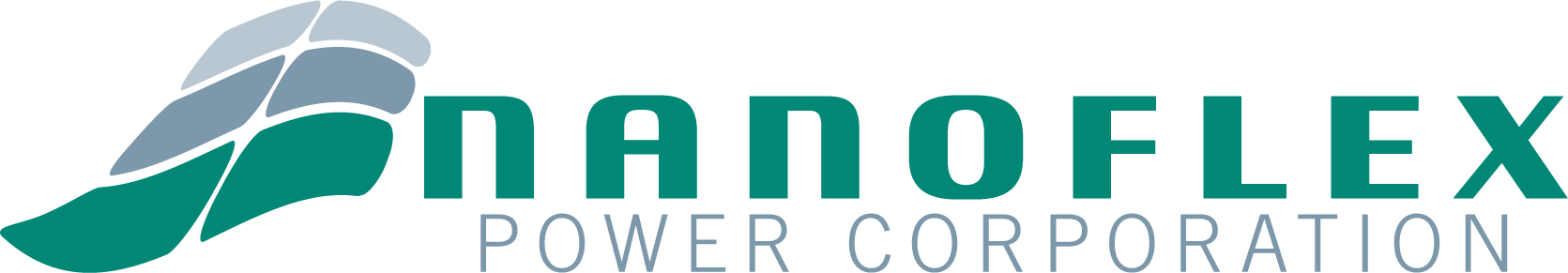 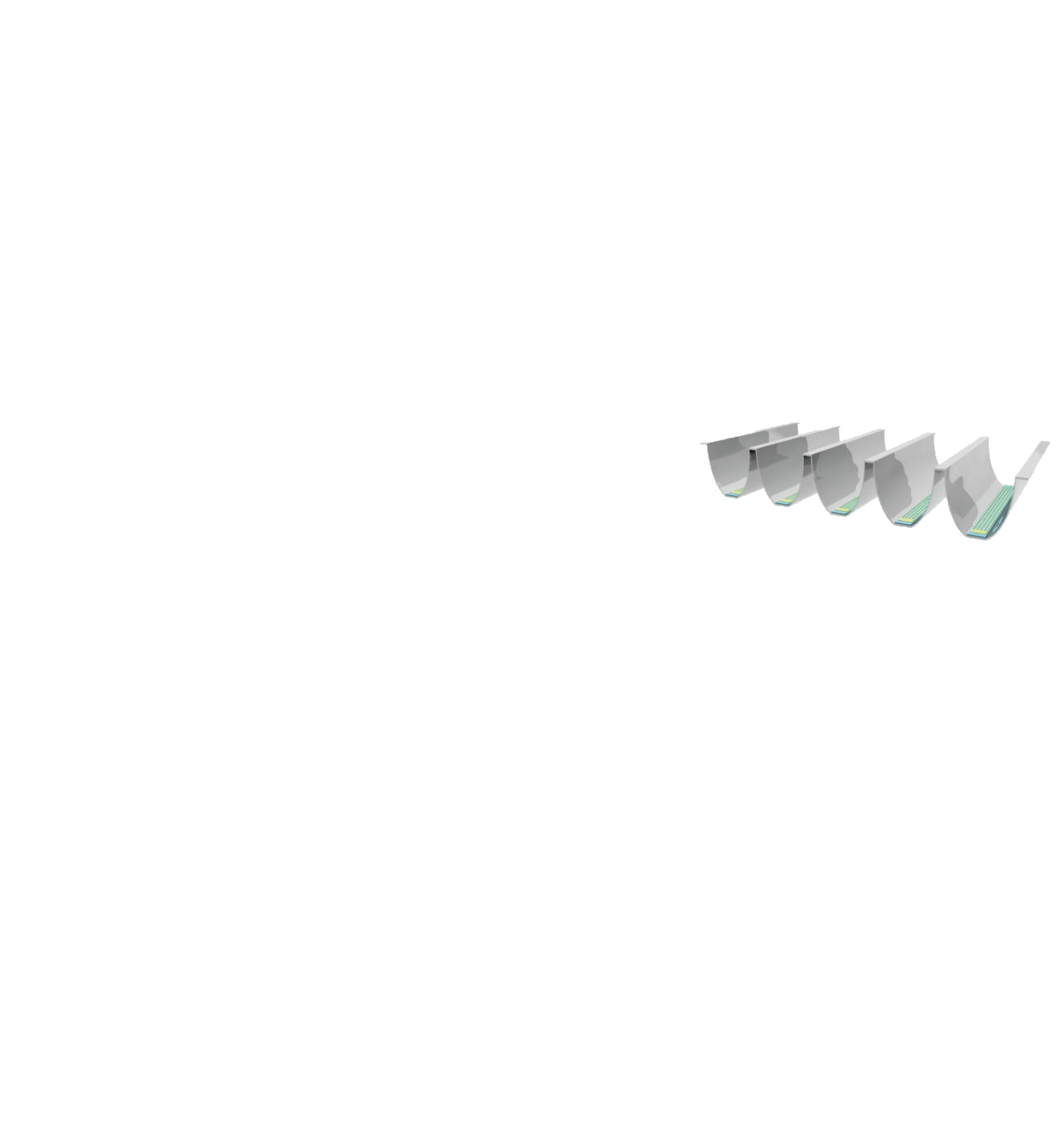 Enabling energy harvesting in diffuse light further reduces cost by using a smaller solar cell in the module
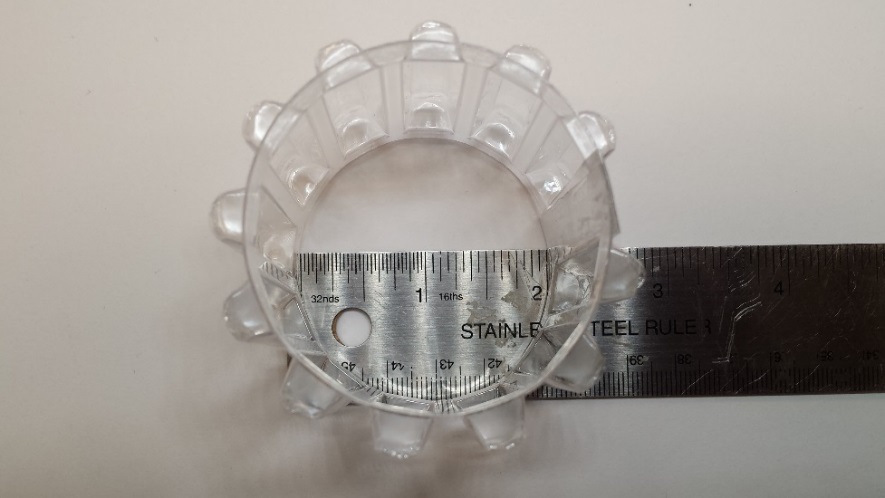 More Energy from a Smaller Solar Cell:
Wide acceptance angle enables energy harvesting in diffuse light

Dramatically lowers cost by decreasing required solar cell size by up to 90%

Maintains lightweight and flexible form factor
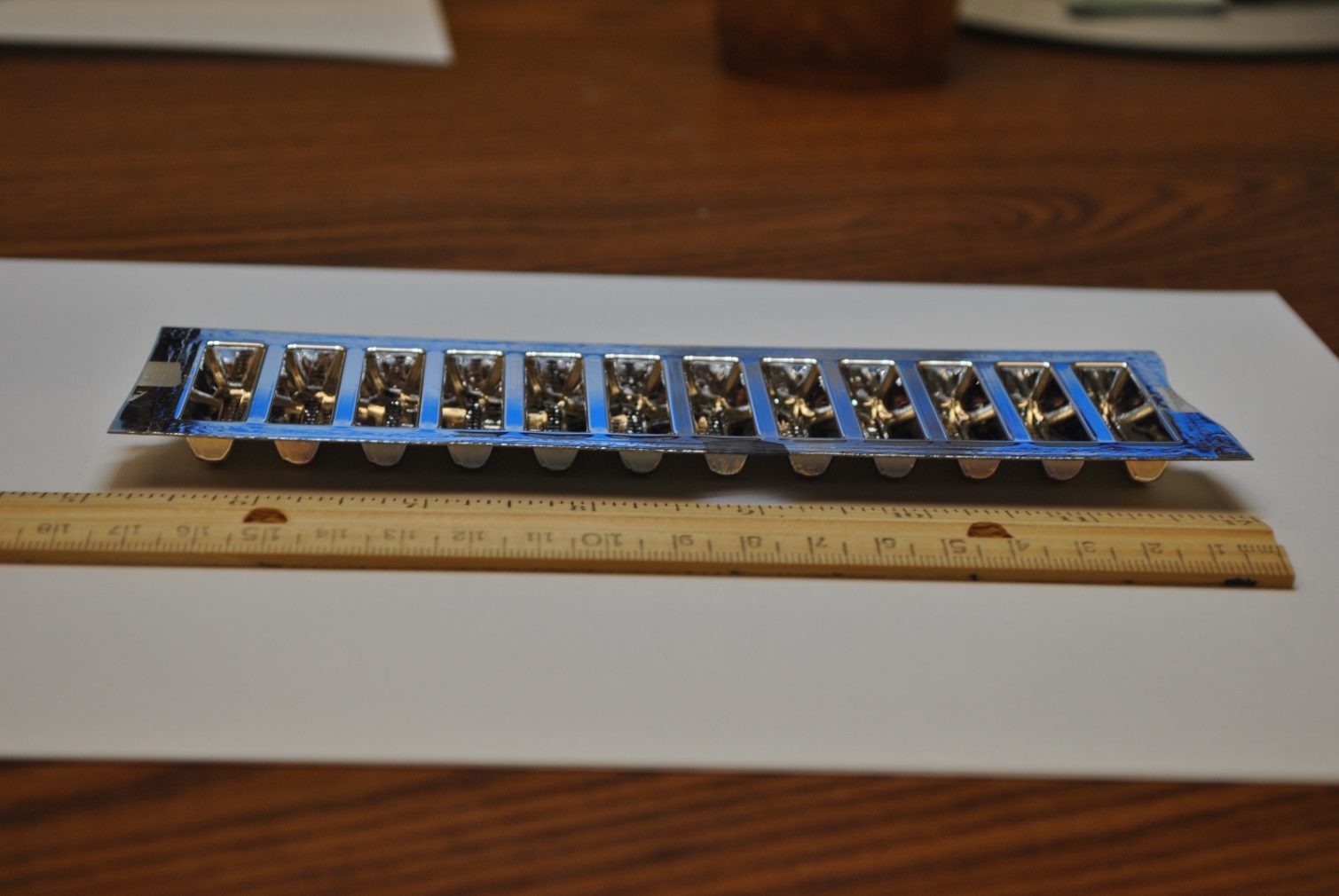 Images from top: 
Schematic cross section of a CPC integrated with solar cell strips; 
Prototype CPC array bent around a 2-inch radius; 
Prototype of 12 CPCs integrated with 30 mm x 2 mm solar cell strips
Proprietary
6
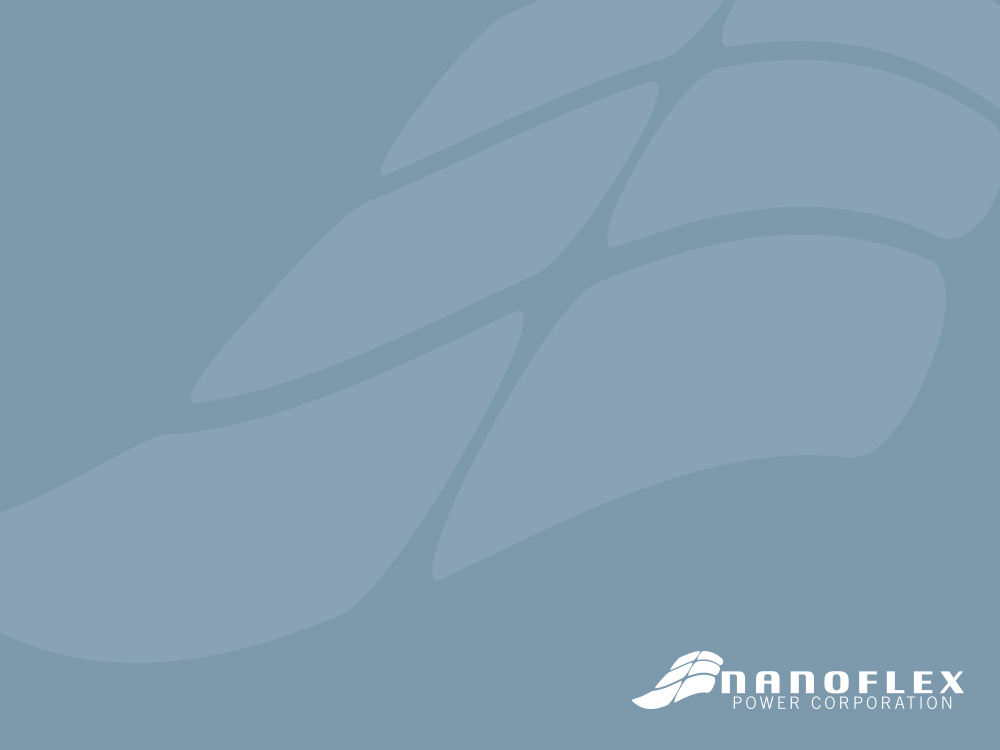 Wafer Reuse & Mini-Concentrators 
Break the Cost Curve for High Efficiency Solar Thin Films
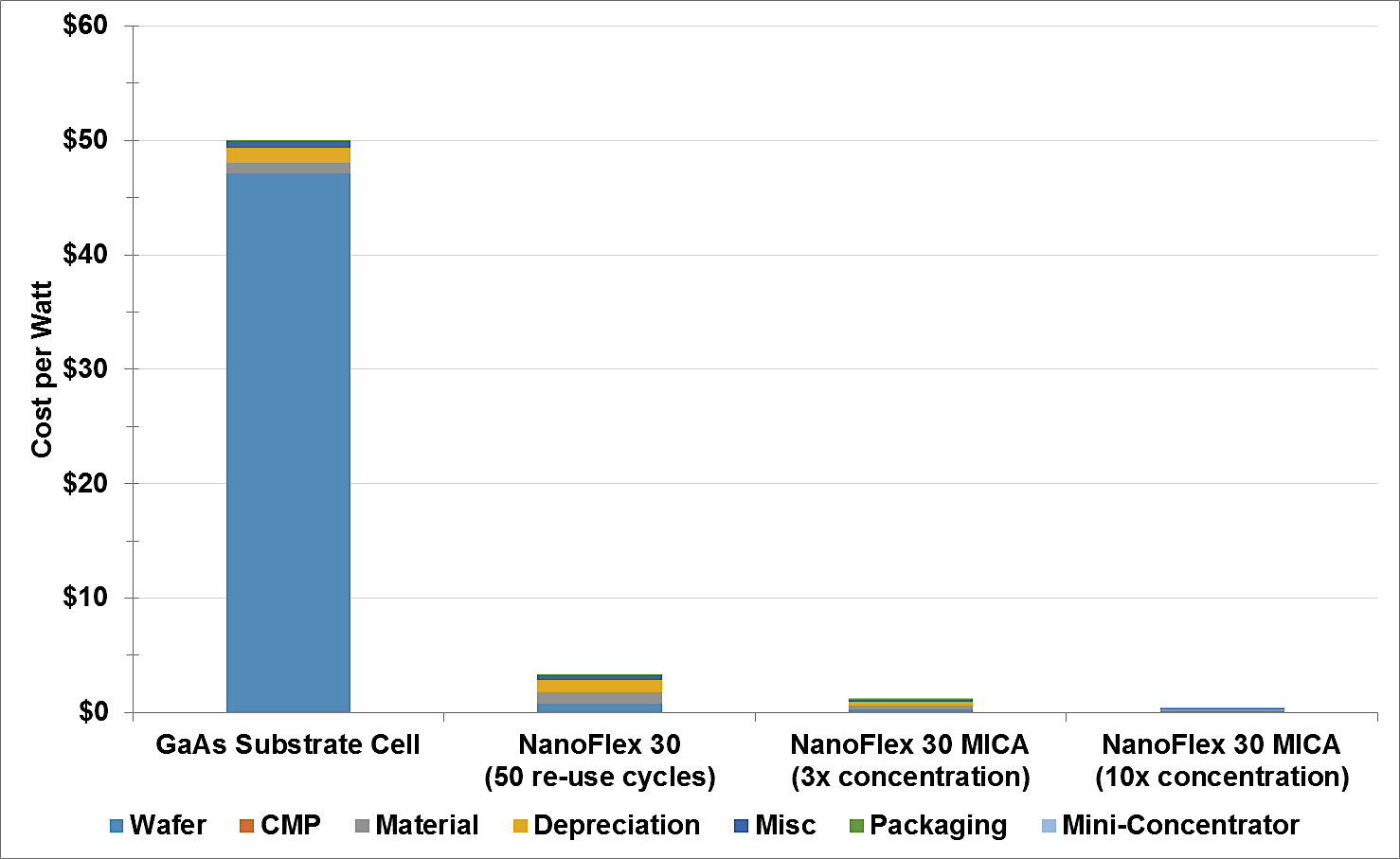 ~$50/W
1
2
3
CPC integration cuts cell size & cost
Higher concentration drives cost below current silicon-based panels
ND-ELO reduces cost by 
up to 
90%
$3.31/W
$1.17/W
$0.41/W
Notes: Preliminary directional pricing projections reflect estimated dual-junction III-V solar cell costs in the 2020 timeframe at production scale.  
Source: Price projections from National Renewable Energy Laboratory, NanoFlex Power, University of Michigan.
Proprietary
7
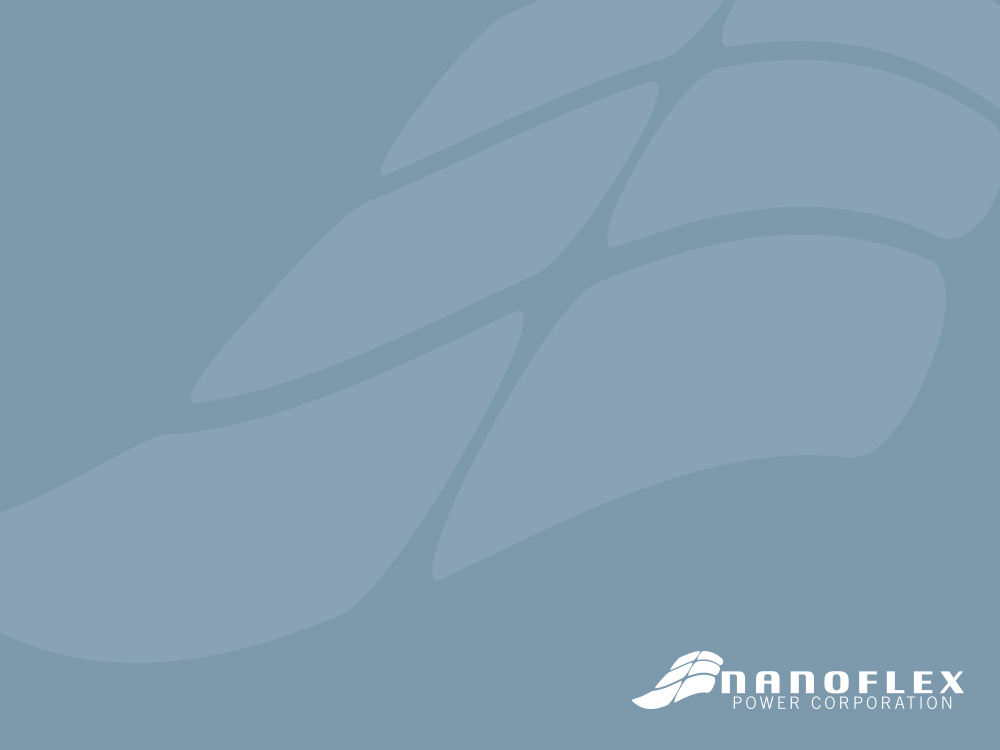 NanoFlex Technology Evolution, Value Creation &  Market Expansion
Step-change cost reduction for broader market entry
5
4
Further increases energy production density
Increases production density and reduces cost for solar farms & multi-story rooftop
3
2
Cost structure competitive in initial terrestrial markets
1
Dramatically reduces solar cell cost for space applications
Time
Value Creation
Proprietary
8
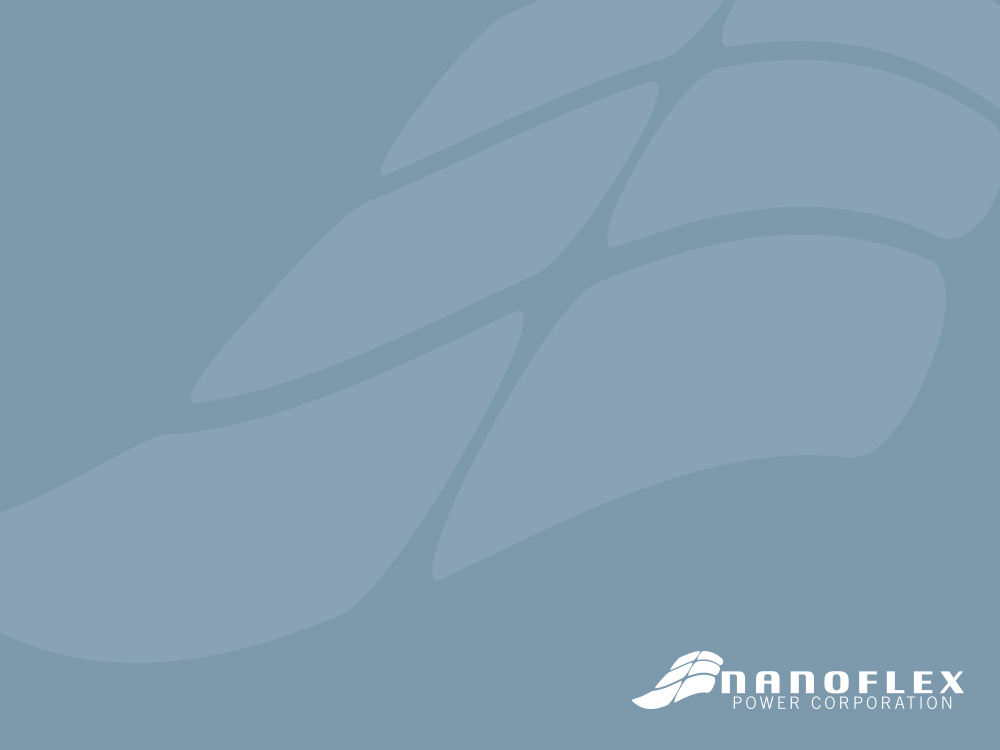 Sustainable Market Development Strategyfrom High Value to  High Volume
A ROADMAP TO SUCCESS:
Initial focus on high value applications …
Enabled Applications
Low-cost, high efficiency flexible thin films enable new applications such as automotive & transportation, consumer electronics, wearables, remote sensors, etc.
Rooftop / BAPV
~15 GW, $10 billion
Low-cost, flexible high efficiency membranes for flat commercial 
rooftops, multi-story rooftops, facades, curtain walls, etc.; augmentation for silicon PV
Solar Farms
~30 GW, $20 billion
Low-cost, high efficiency, lightweight panels with mini-concentrators and/or low cost integrated tracking for solar farm applications in high density areas
Portable Power
50-160 MW, $500-800M*
High efficiency, flexible 
& lightweight solar 
sheets & portable packs for military, emergency response, outdoor enthusiasts
Aerospace
…transition to larger          markets & enabled                        applications
<1 MW, $300-400M
High efficiency lightweight solar arrays for space vehicles & unmanned aerial vehicles (UAVs)
Sources: Aerospace market data from Emcore SEC filings & Spectrolab media sources; *Field & Mobile reflect NanoFlex estimates of potential for specialty markets; BIPV estimates from BCC Research (c 2019); Solar Farm and Rooftop/BAPV volume estimates from SolarPower Europe, NanoFlex est. 1/2 of rooftop market is commercial; pricing assumptions from DOE Sunshot Targets
Proprietary
9
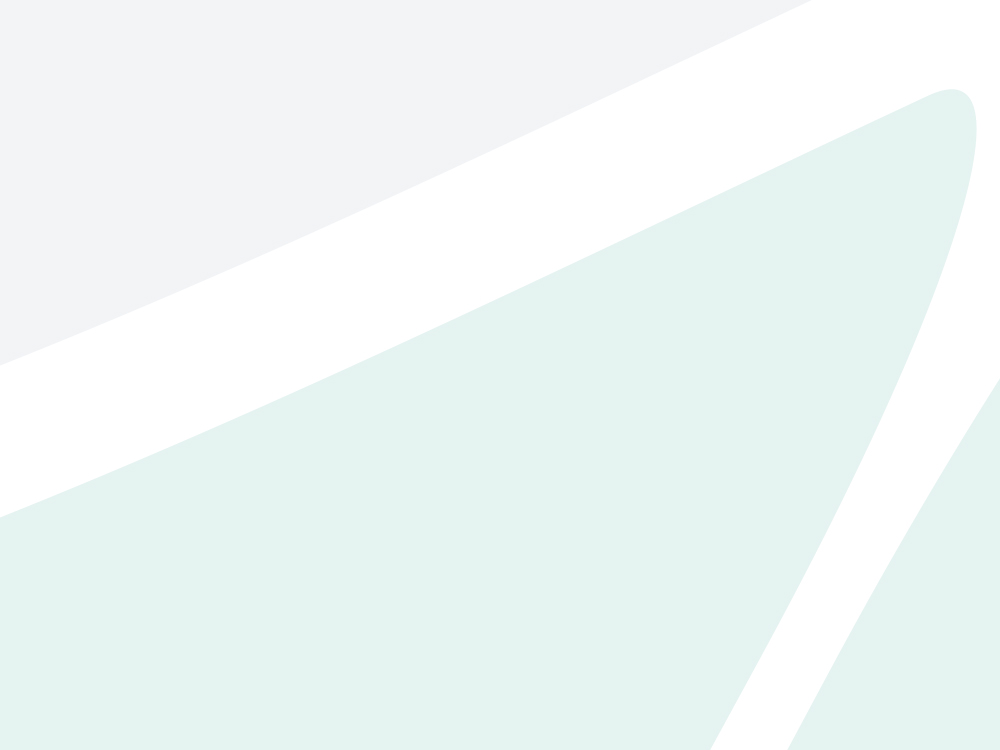 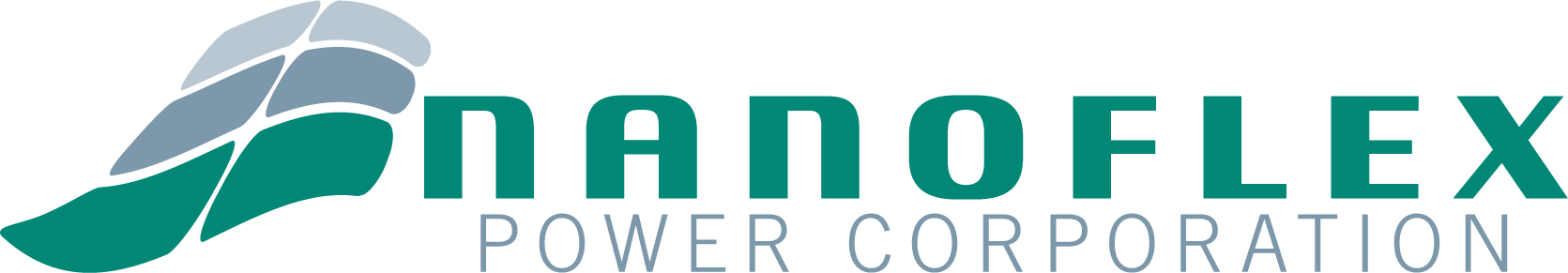 Example: 
Portable Power Markets & Specialty Field Applications
Soldier Power Mission
Why NanoFlex is Better:
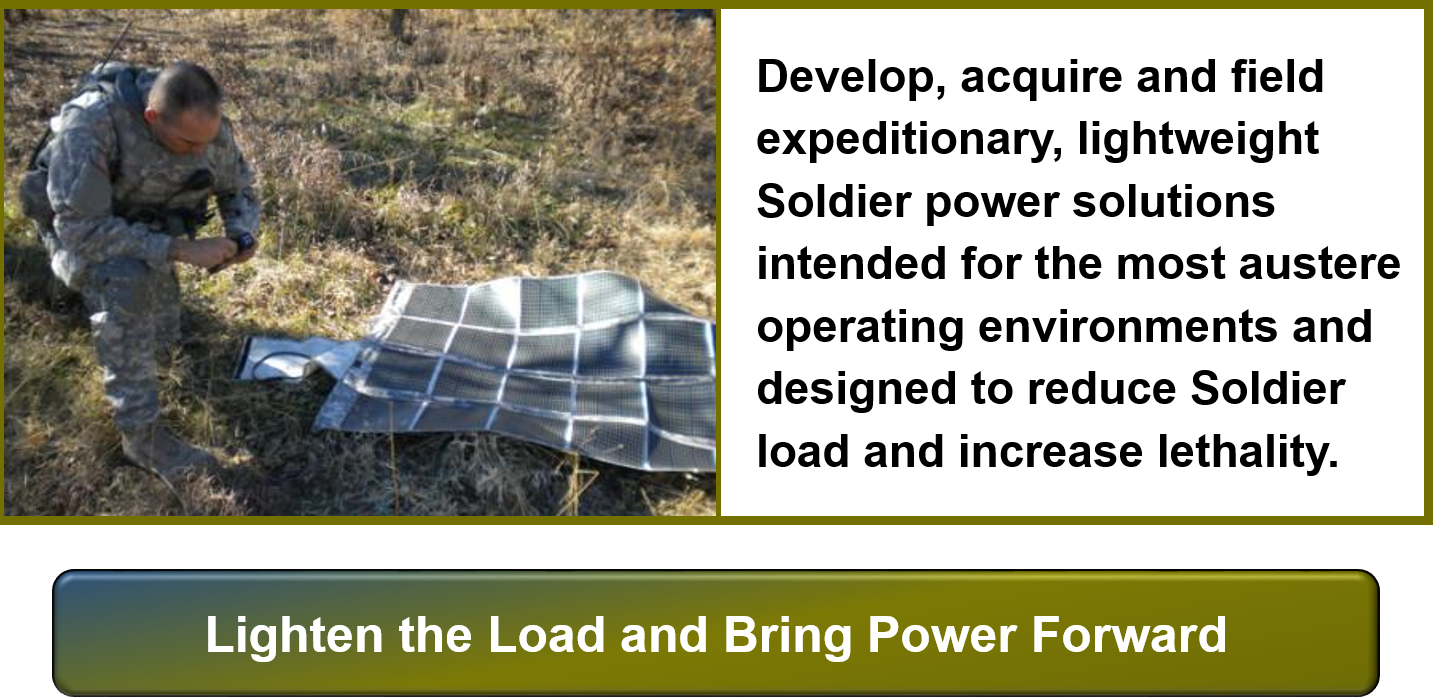 Develop, acquire and field expeditionary, lightweight Soldier power solutions intended for the most austere operating environments and designed to reduce Soldier load and increase lethality.
Highest power per area

 Highest power per weight

 Flexible

 Lightweight

 Rugged

 Harvest diffuse light

 High thermal tolerance

 Cost competitive

 Made in the USA
Lighten the Load & Bring Power Forward
One out of eight U.S. casualties during Operation Iraqi Freedom was sustained by a soldier protecting a fuel supply convoy. Cumulatively, over the past decade, more than 3,300 U.S. troops have died during attacks on fuel convoys.1

U.S. military operations in Afghanistan have paid the equivalent of $400 per gallon of fossil fuel when security, transportation, and mortality costs are tallied up. The largest consumer of fuels on the battlefield is electricity generation.2
Notes:  1 Solar Energies Industries Association & PV Magazine (May 2013) ;  2 Navigant Consulting/Pike Research (4Q 2012); -- Claims based on preliminary specifications
Proprietary
10
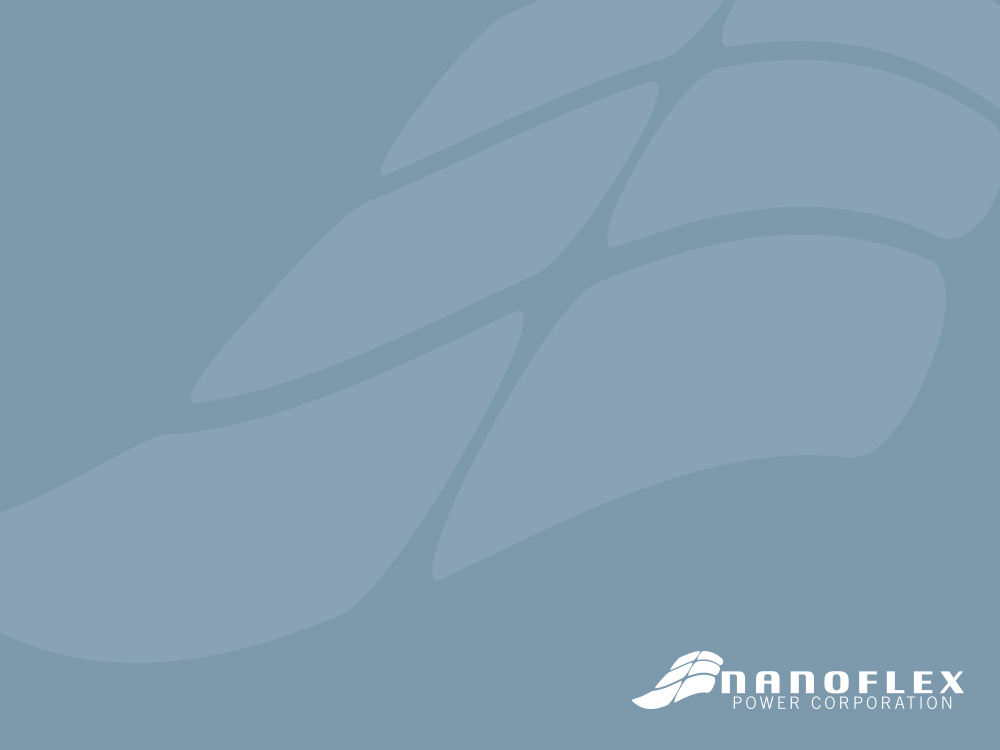 Example: 
Portable Power Markets & Specialty Field Applications
Ultra-high efficiency, lightweight, and flexible thin films deliver 2.4x more power in a 10% smaller footprint and less than half the folded volume
2.4x more power
10% smaller footprint
max power
surface area of solar sheet
23.3
4.3
240
Square Feet
Watts
14.4
12.9
2.5
100
100
1.5
NanoFlex240W 
Solar Sheet
NanoFlex240W 
Solar Sheet
PowerFilm 100W 
Solar Sheet
PowerFilm 100W 
Solar Sheet
Global Solar 100W 
Solar Sheet
Global Solar 100W 
Solar Sheet
NanoFlex Ultra-High Efficiency Flexible Solar Sheetvs. Competing Military Products
Notes: NanoFlex product estimates for 240W solar sheet by NanoFlex & GreenPath Technologies for production-level sheet assembly of NanoFlex solar cells & metrics; PowerFilm FM16-6000 100W solar sheet; Global Solar P3-100W 100W solar sheet
Proprietary
11
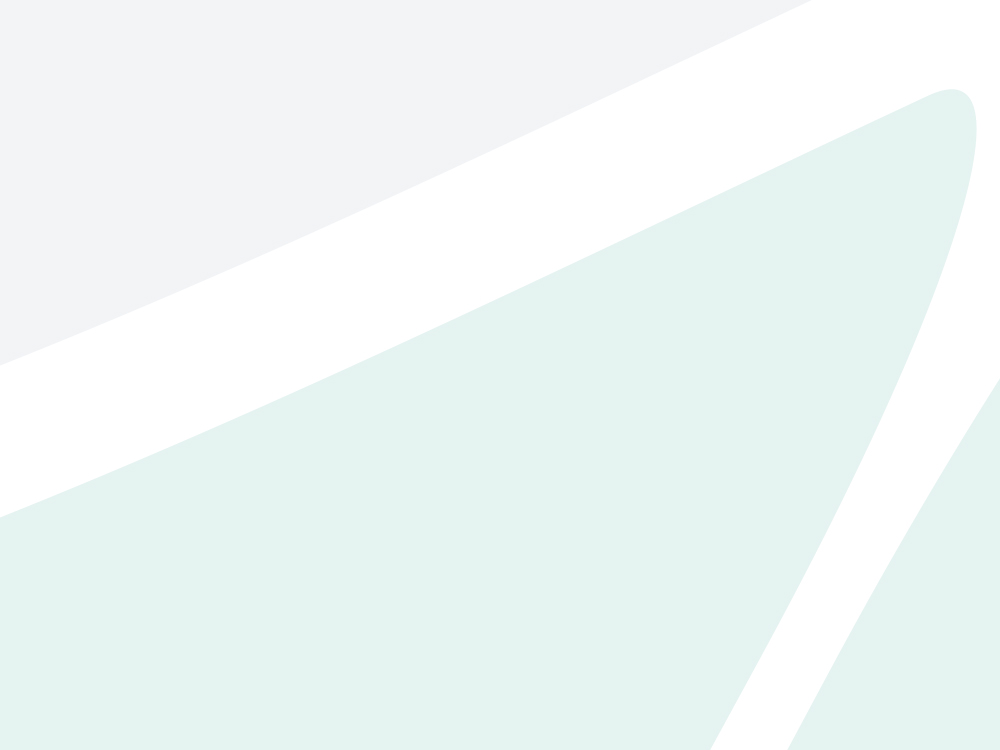 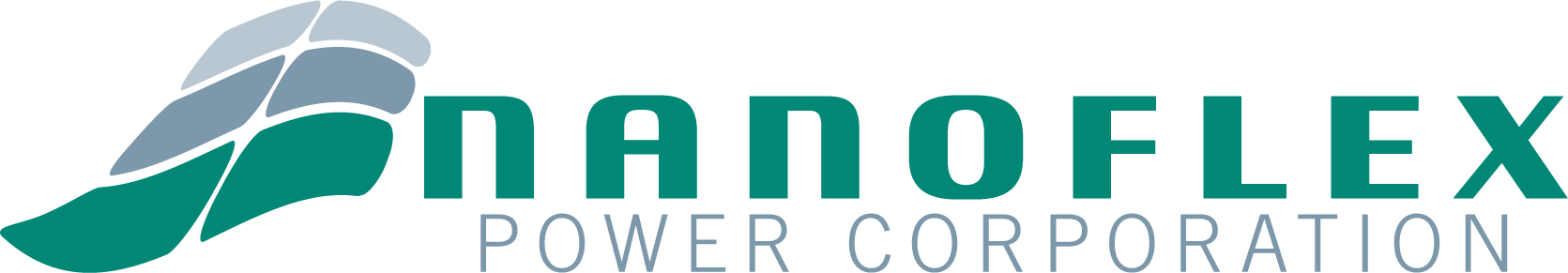 Example: 
Solar Farms can make Sense in High Density Locations
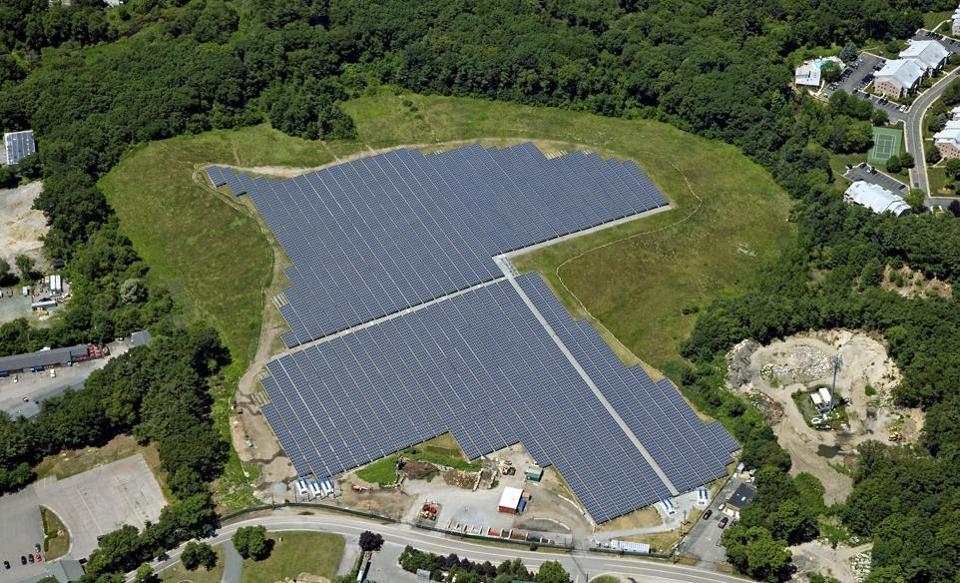 Why NanoFlex is Better:
Increase energy density

 Reduce real estate footprint

 Reduce balance of systems

 Harvest diffuse light

 Optimize interconnection

 Lightweight & rugged

 High thermal tolerance

 Cost competitive

 Made in the USA
NanoFlex overcomes disadvantages in high density areas, including:
High real estate costs

 High installation & balance of systems costs

 Suboptimal lighting conditions
Notes:  1 Claims based on preliminary specifications
Source:  Southern Sky Renewable Energy, 5.6MW solar farm on 15.5 acres
Proprietary
12
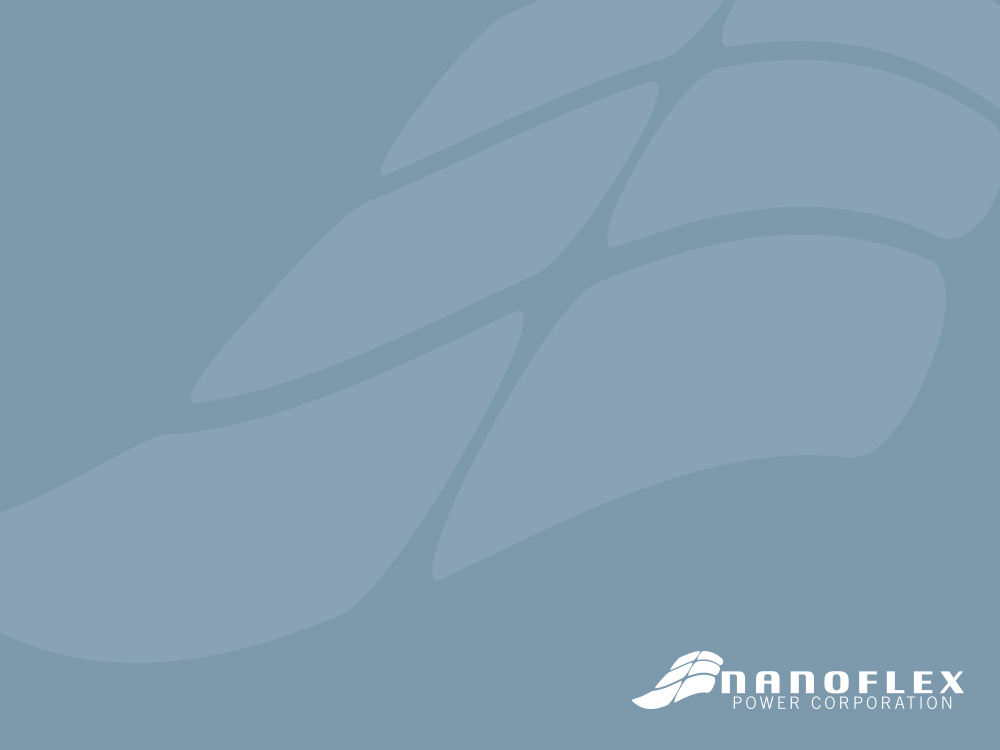 Example: 
Solar Farms can make Sense in High Density Locations
Ultra-high efficiency, lightweight panels outperform current best-in-class solutions, yielding substantial balance of system cost reductions
36% more power per panel
48% lighter weight
max power per 3’x5’ panel
weight per surface area
470
2.3
345
lb per sf
Watts
1.2
NanoFlex 30 MICAHigh Power Panel
NanoFlex 30 MICAHigh Power Panel
SunPower 
X-Series 345
SunPower 
X-Series 345
NanoFlex 30 MICA Ultra-High Efficiency Panelsvs. Current Best-in-Class Panels
Notes: Estimates by NanoFlex & GreenPath Technologies for production-level assembly of NanoFlex solar cells & metrics reflect energy production density (kW-hr/m2) associated with integrated mini-concentrators; SunPower X-Series X21-345 Panel
Proprietary
13
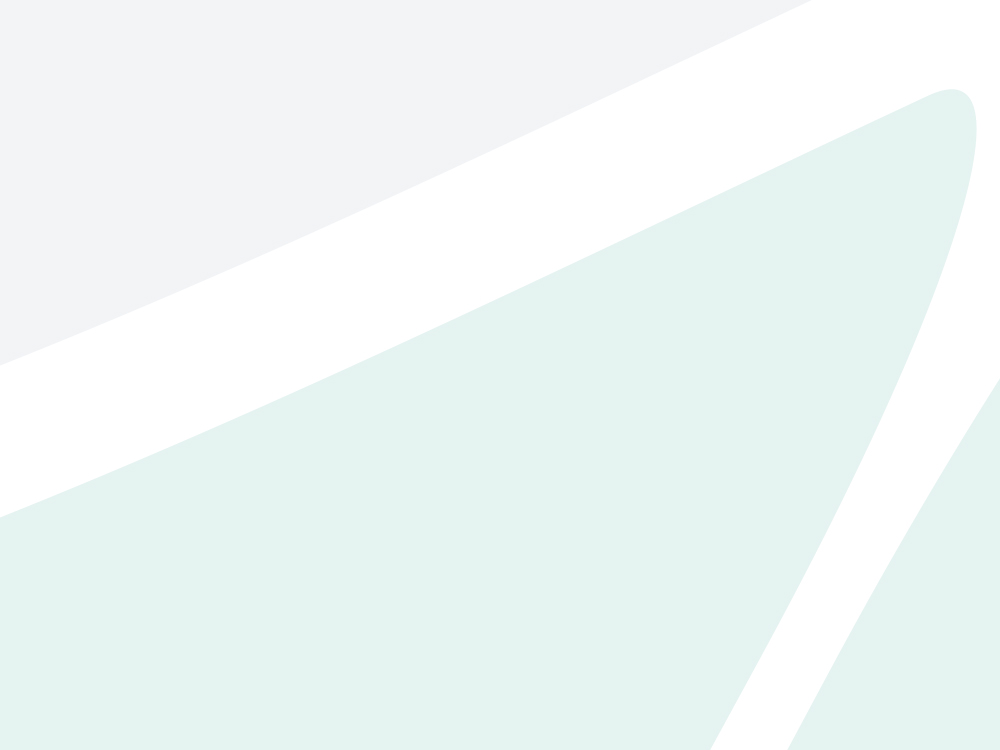 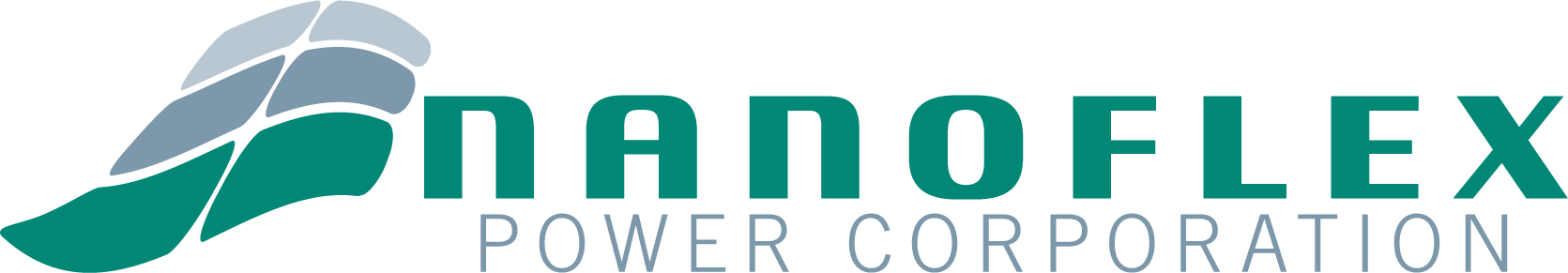 Example: 
Enabling Net Zero Energy Buildings
Global BIPV installations expected to increase from 1.6 GW in 2014 to more than 2.6 GW in 2019
- BCC Research
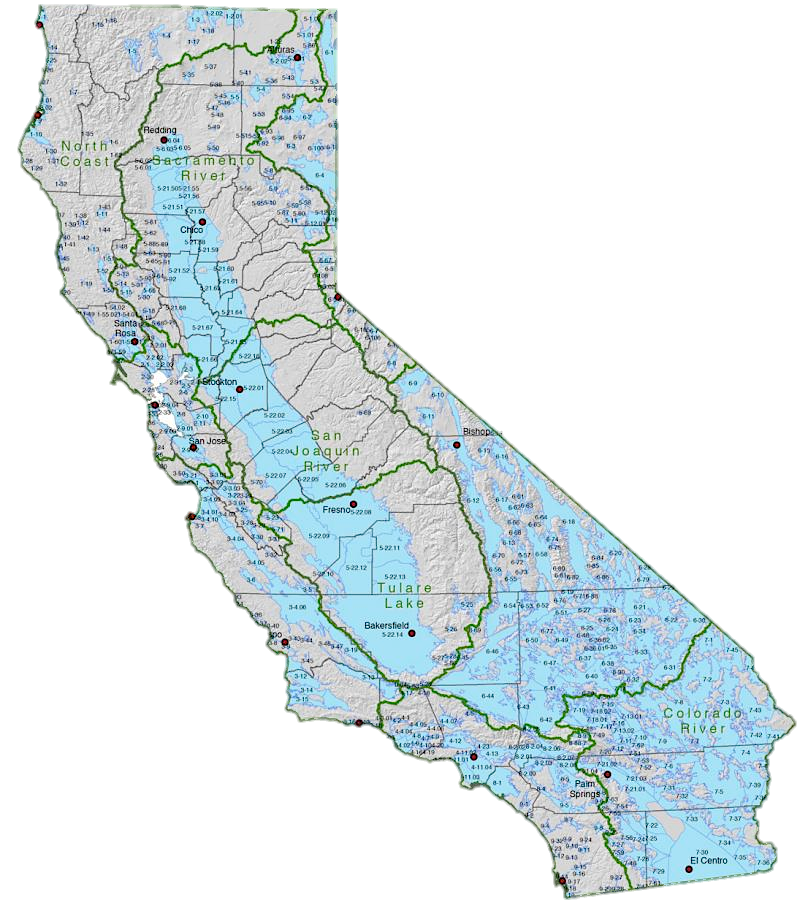 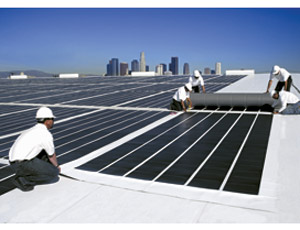 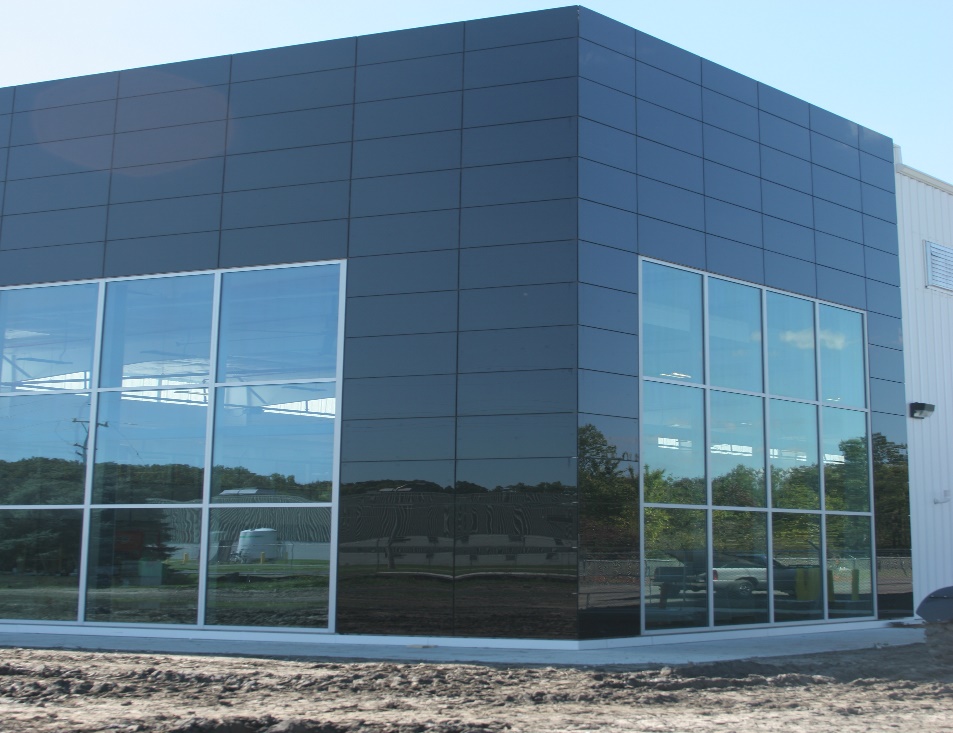 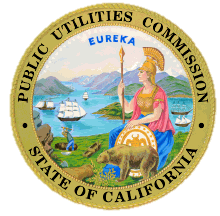 Source (L to R): CoolFlatRoof.com; PV Curtain Wall by BISEM at Guardian Industries Science and Technology Center in Detroit, Michigan
Big Bold Goals – Adopted 2007-08
by Energy, Utilities Commissions
Source: California Public Utilities Commission
All new residential construction in California will be zero net energy by 2020
All new commercial construction in California will be zero net energy by 2030
50% of existing commercial buildings will be retrofit to ZNE by 2030
Proprietary
14
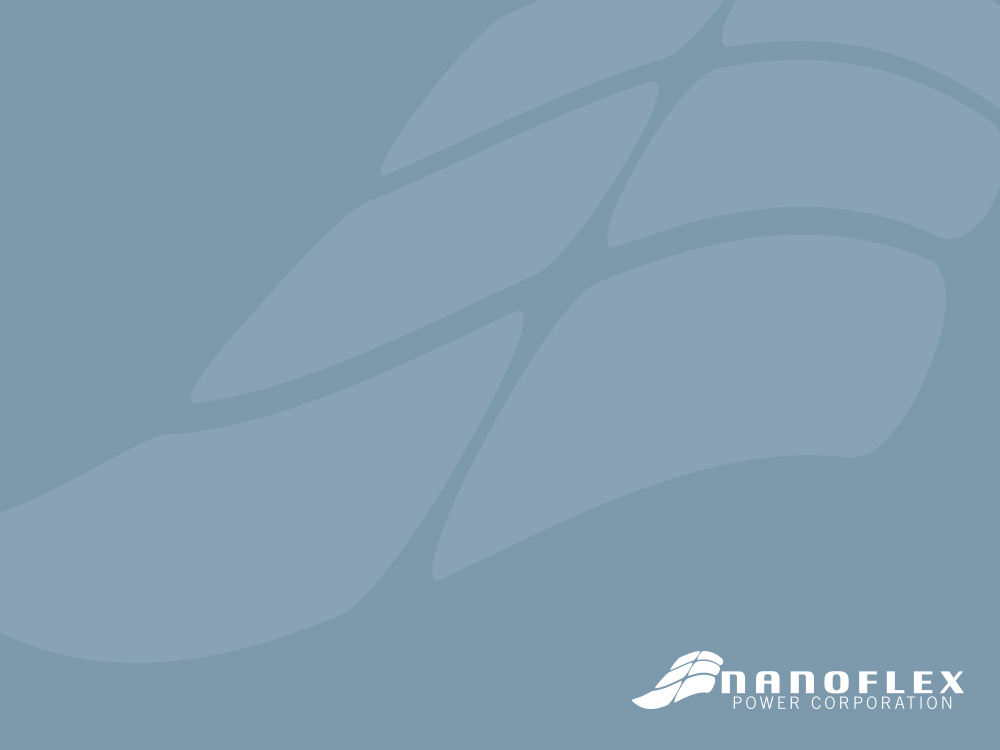 Example: 
Enabling Net Zero Energy Buildings
Ultra-high efficiency, lightweight panels dramatically outperform 
in multi-story rooftop and BAPV markets, enabling Net Zero Energy Buildings
2.3x more power per m2
2.3x more power per kg
power to weight ratio
power to surface area ratio
311
118
Watt / m2
Watt / m2
176
135
55
55
NanoFlex 30 MICAHigh Power Panel
NanoFlex 30 MICAHigh Power Panel
CIGSSolar Module
CIGSSolar Module
Monocrystalline Lightweight Solar Panel
Monocrystalline Lightweight Solar Panel
NanoFlex 30 MICA Ultra-High Efficiency Panelsvs. Competing Lightweight Solar Products
Notes: Estimates by NanoFlex & GreenPath Technologies for production-level assembly of NanoFlex solar cells & metrics reflect energy production density (kW-hr/m2) associated with integrated mini-concentrators; CIGS from MiaSole FLEX-01W specifications; Monocrystalline from Renogy RNG-100DB specification (100W)
Proprietary
15
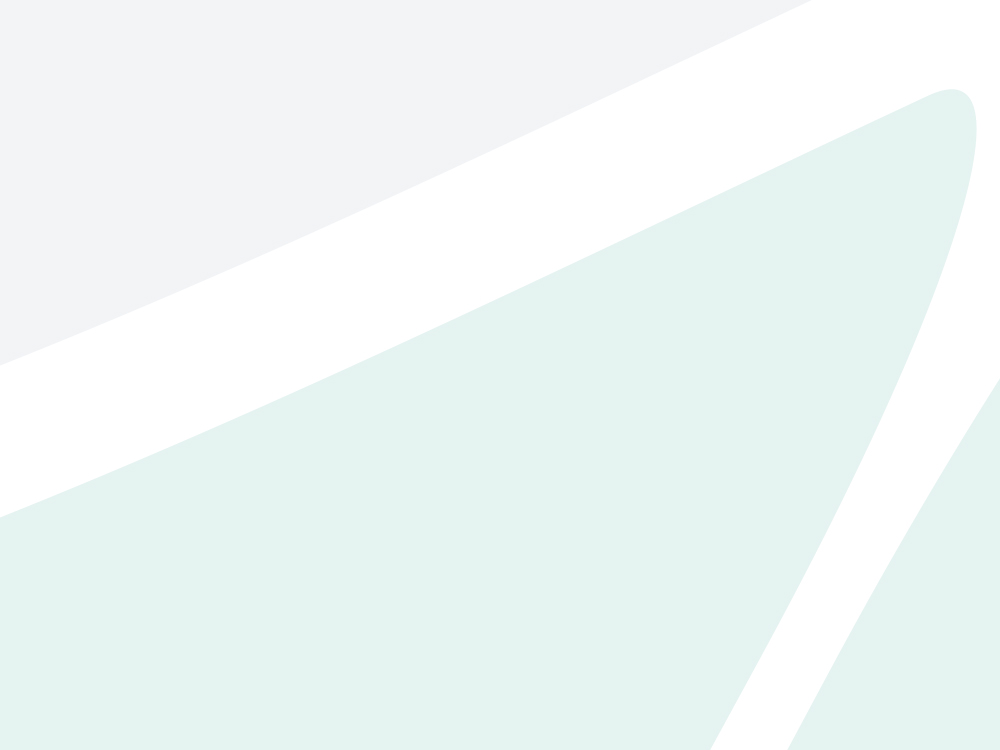 Commercialization & Monetization Roadmap
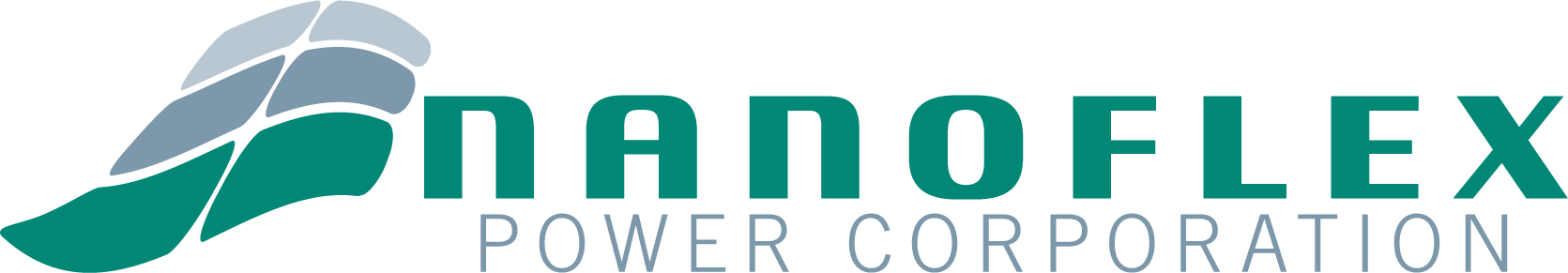 Capital-efficient business model based on joint development, licensing, and product sales via fabless manufacturing with major industry partners
FablessProduction
Product Development
Prototypes & Demos
Invention
License
Research Labs
NanoFlex Engineering
Manufacturing Fabs
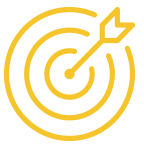 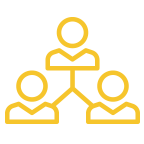 $
$
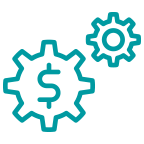 Monetize Technology 
Through
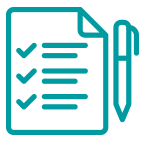 4
3
2
4
1
Revenue Sources
Government Grants & Sponsored R&D
Licensing Royalties
Product Sales
DevelopmentRevenue
Proprietary
16
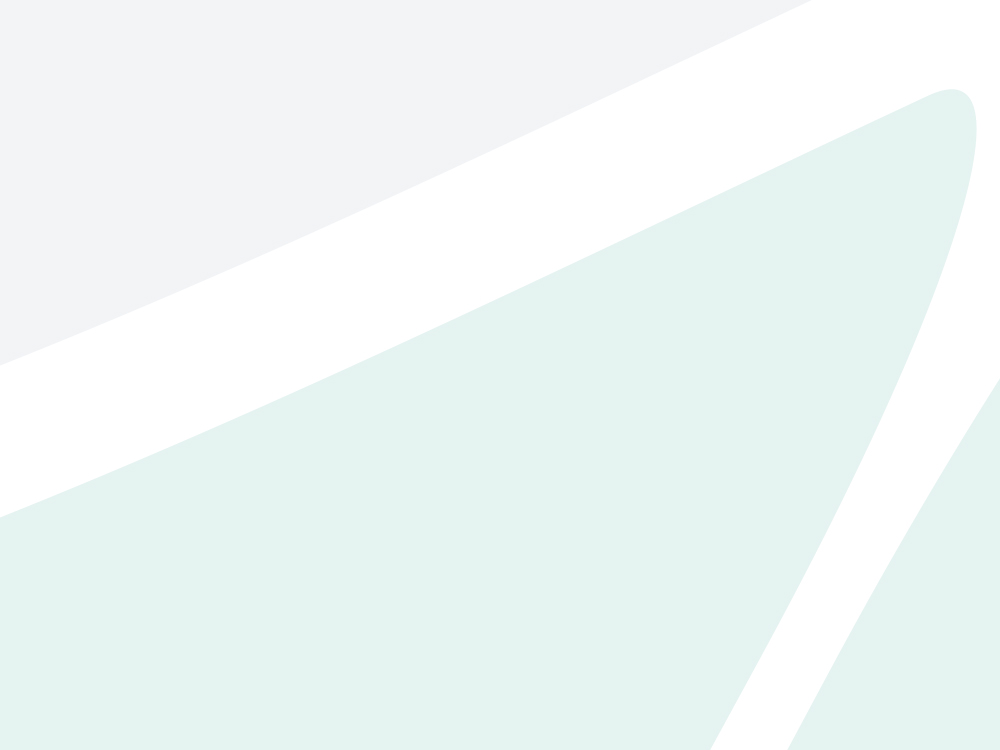 Exclusive Worldwide Rights to Key Patents
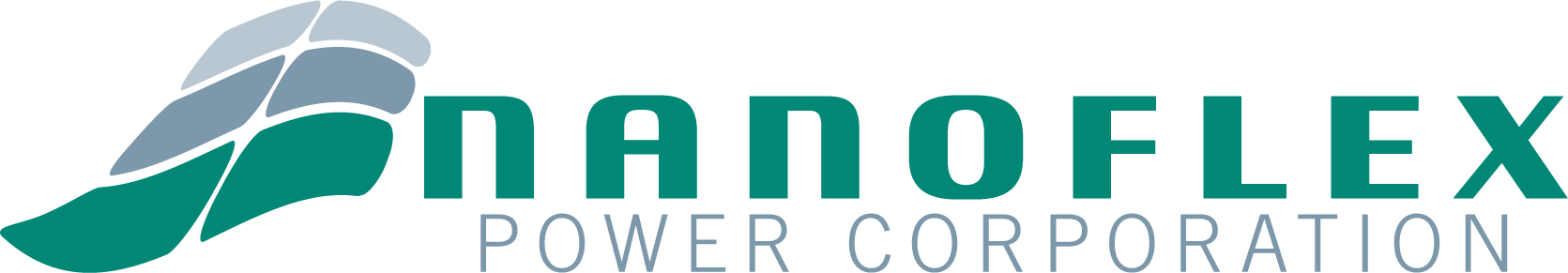 Exclusive rights to an extensive portfolio of issued/pending patents covering all aspects of our breakthrough technologies
Architectures
Processes
Materials
Proprietary device architectures utilize material-specific characteristics to enable high power output and long life
Proprietary processes for ultra-low-cost fabrication of high-performance materials and architectures
Materials made from common elements at very low costs that assemble into desired structures
Protective & sacrificial layering of III-V solar cell growth

Mini-compound parabolic arrays

Integrated tracking with Kirigami

Monolithically integrated micro-inverters

Multi-junction organic solar cell

Mixed layer & nanocrystalline cells

Transparent/semi-transparent cells
Fullerene acceptors

Blocking layers

New materials for visible & infrared sensitivity
High speed non-destructive epitaxial lift-off

Cold weld bonding

Roll-to-roll mini-concentrator array processing

Scalable growth technologies
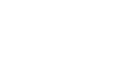 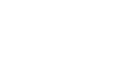 Proprietary
17
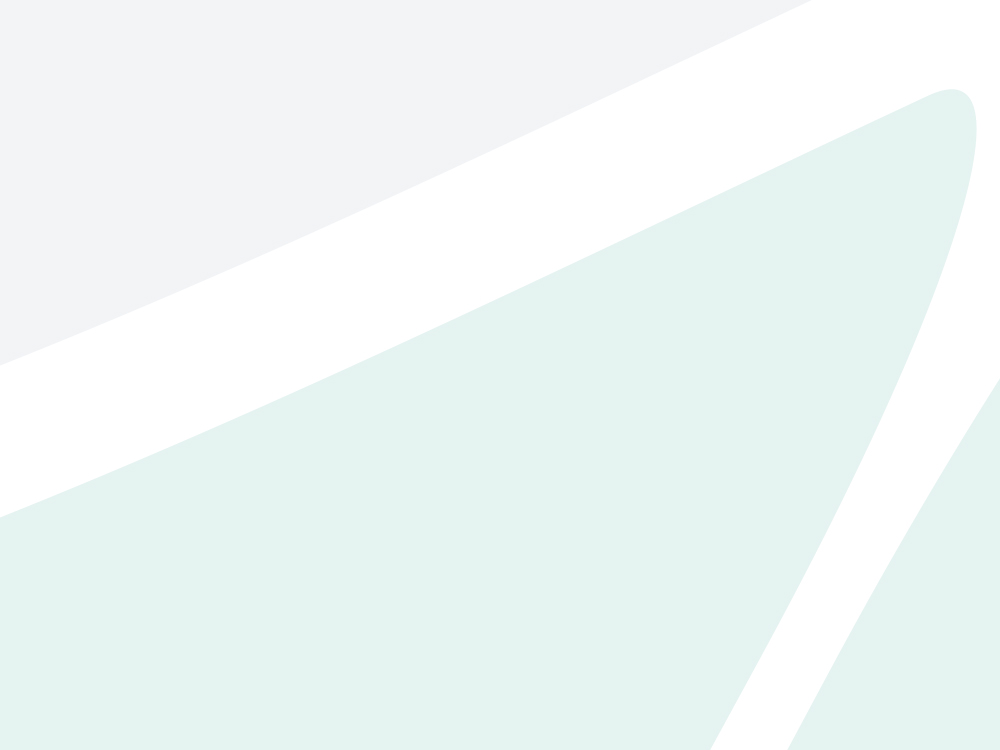 License Agreement Signed with 
High Performance PV Leader, SolAero Technologies
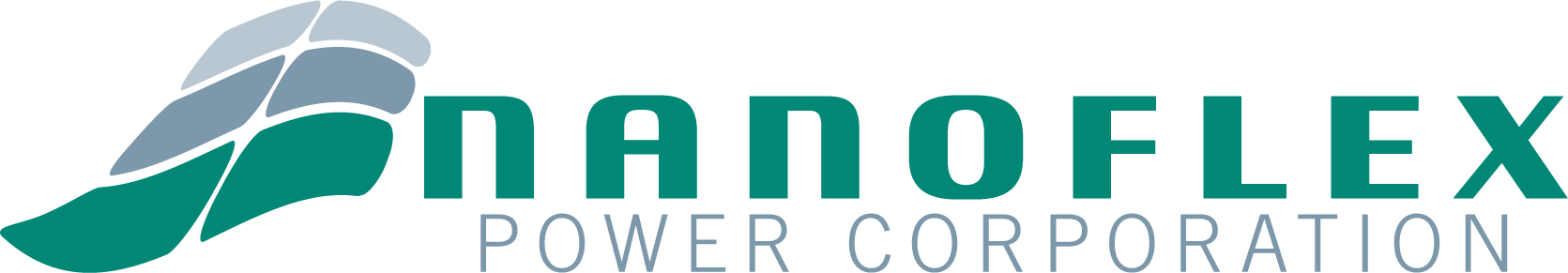 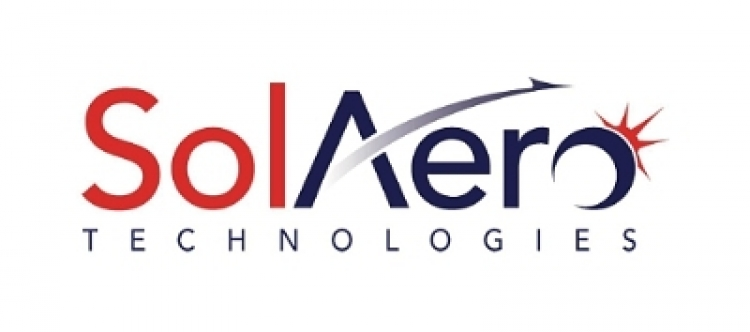 Validates NanoFlex’s technology & begins commercialization of cost-competitive high efficiency thin films new, growing markets.
SolAero is a world leader in III-V solar cells, powering >170 space missions
Joint Development focused on commercializing NanoFlex’s cost-reduction technology 
SolAero engineers implementing NanoFlex technology in their manufacturing  process & in production-configuration solar cells
Signed license agreement for space and near-space applications
SolAero supplying NanoFlex with cells for customer demos & new market development
NanoFlex & SolAero commercialization of low-cost GaAs thin films for terrestrial applications like mobile power, solar farms, and rooftop/BAPV
Proprietary
18
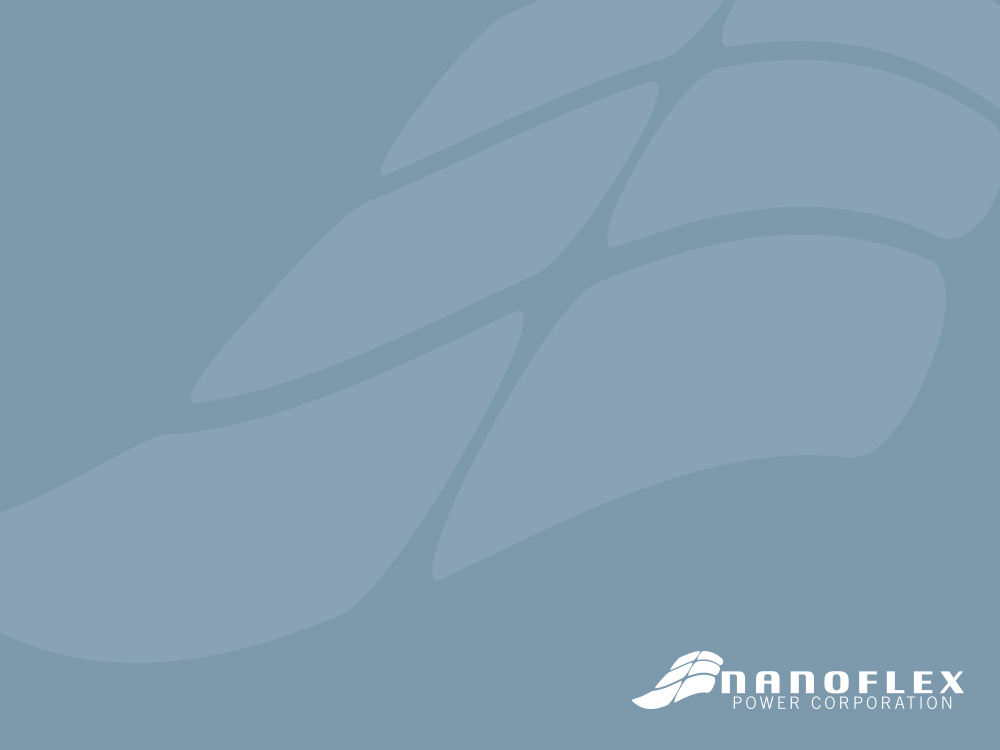 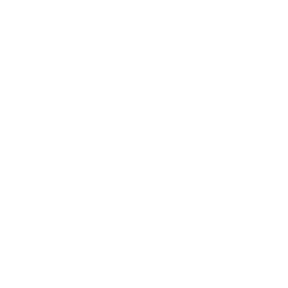 The NanoFlex Team
Proprietary
19
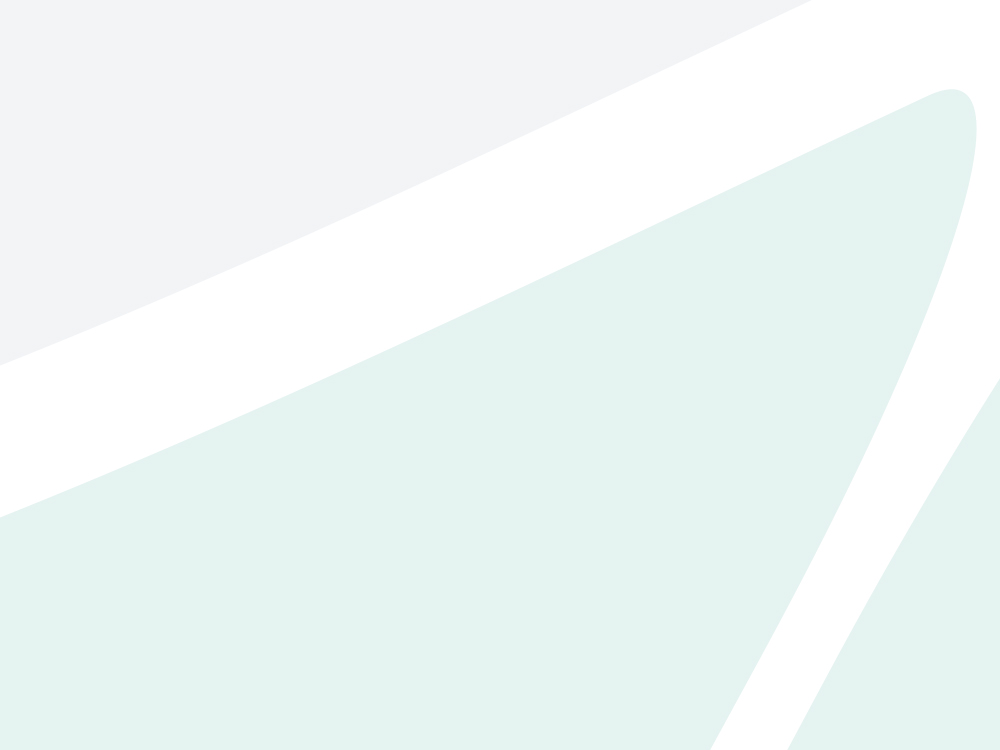 Key Milestones and Activities
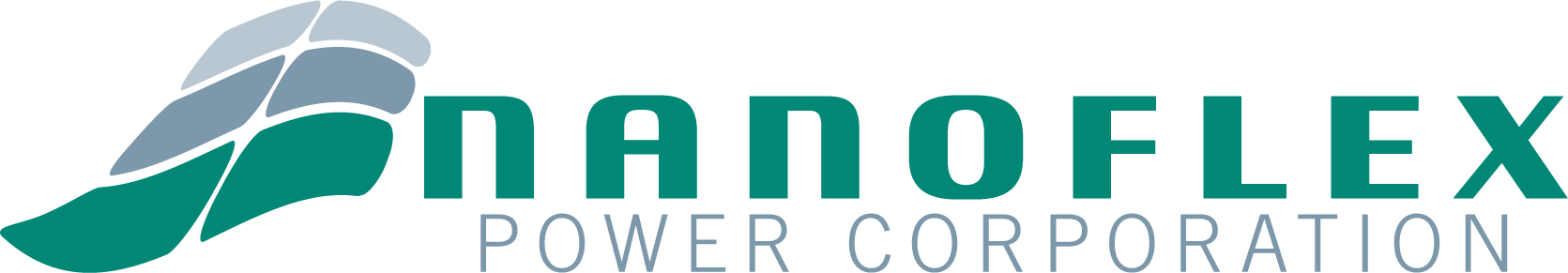 Expand engineering team to support technology transfer 

Receive sponsored funding to advance commercialization efforts through prototype development, testing, and manufacturing readiness

Fabricate prototypes and conduct demonstration projects

Advance process/technology to higher efficiency product configurations

Sign license agreement and supply agreement with SolAero Technologies

Reduce costs and adhere to strict spending discipline with a focus on supporting commercialization and revenue generation

Initiate professional marketing campaign and accelerate business development efforts
Proprietary
20
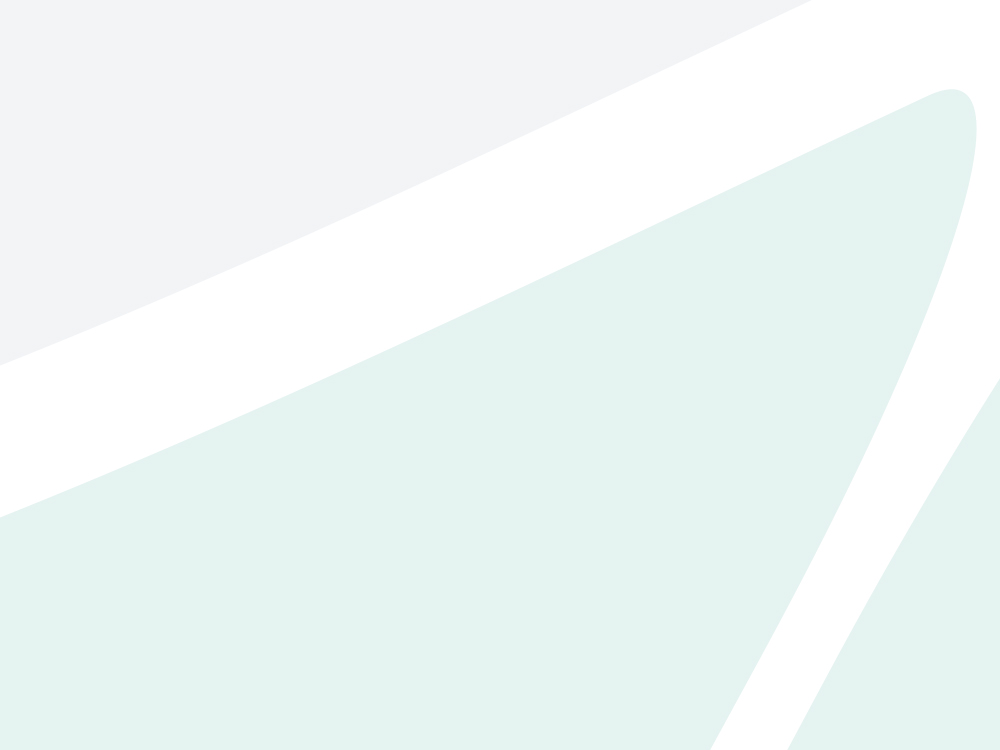 Investment Highlights
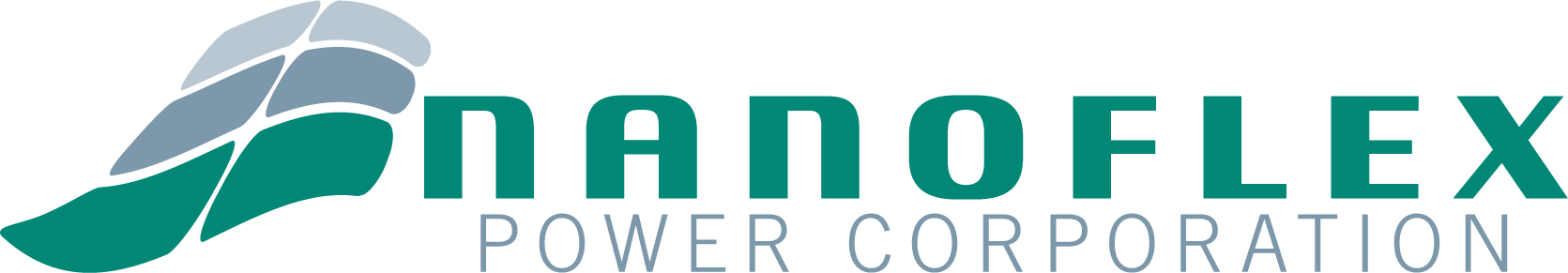 Solar power has only scratched the surface of its total opportunity

NanoFlex-enabled solutions can dramatically outperform current thin films, enabling new applications & unlocking markets 

Initially targeting military & portable power applications, followed by high density solar farms and multi-story/space-constrained rooftops

Commercialization of NanoFlex’s cost reduction technologies ongoing via joint development with manufacturing partner SolAero Technologies

Currently pursuing multiple sponsored development projects to accelerate commercialization & generate near-term revenue

Capital efficient business model via fab-less manufacturing & licensing with industry partners accelerates commercialization & mitigates risk
Proprietary
21
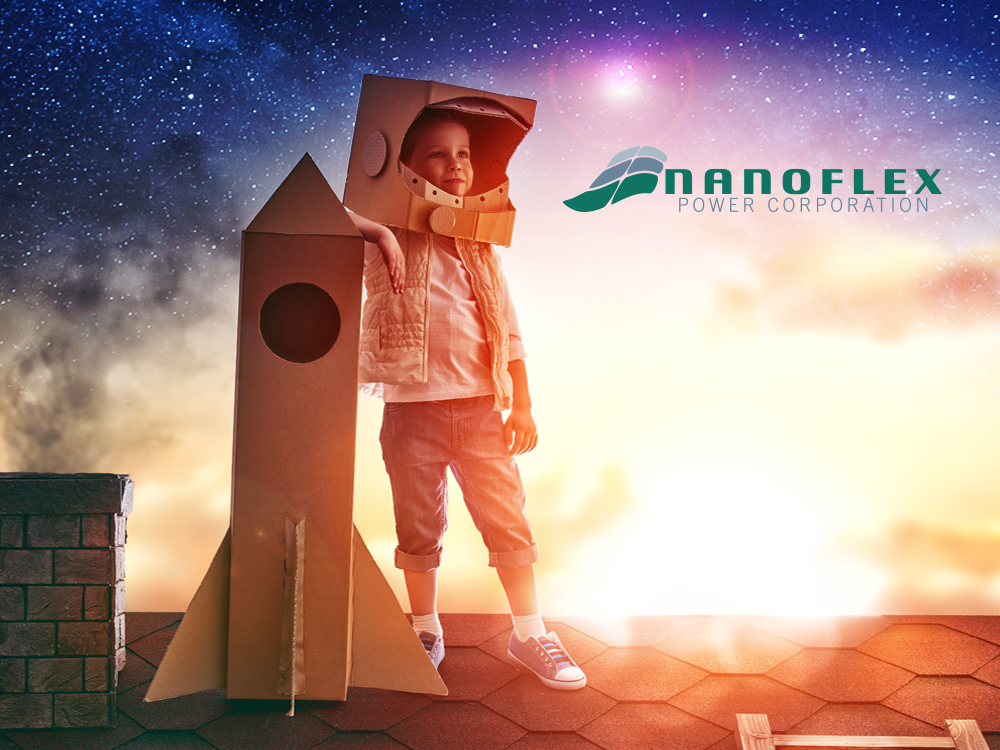 THANK YOU
Dean L. Ledger
Chief Executive Officer
(480) 585-4200
dledger@nanoflexpower.com


Ron DaVella
Chief Financial Officer
(480) 585-4200
rdavella@nanoflexpower.com
Proprietary
22